Guia de justificació

Cupons a la competitivitat empresarial (Innovació i estratègia, startup i finançament) 2020

1 de març de 2021
Com funciona aquesta guia?
Al llarg de la guia podreu utilitzar enllaços de navegació mitjançant les següents icones:



Us retornarà a l’índex



Us retornarà a la pàgina d’inici de la secció


Enllaços marcats en blau
Us portarà a pàgines d’altres seccions d’aquest document relacionades amb el que s’explica



Us portarà cap a un enllaç web
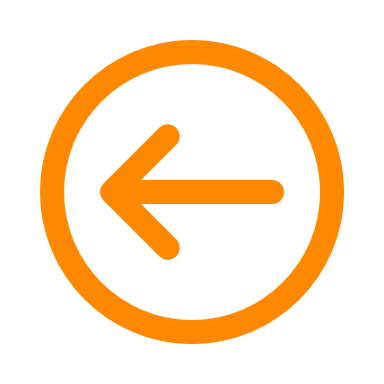 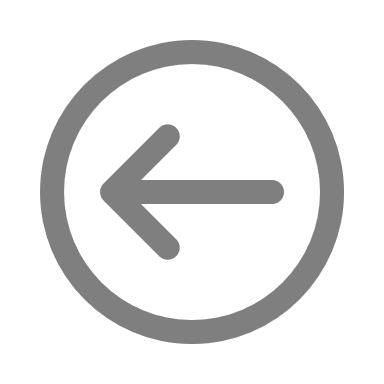 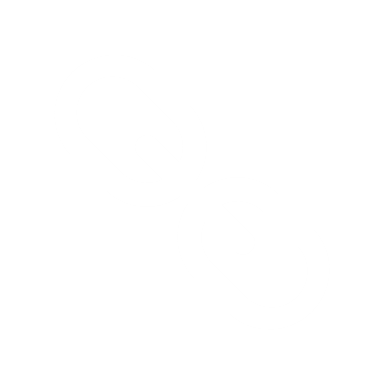 Guia justificació cupons innovació, startup i finançament   Versió 1, 3 de març de 2021
Com funciona aquesta guia?
Per a una millor navegació aquesta guia està dissenyada per veure’s en format de Presentació de diapositives (pantalla completa)




Us informem que la informació continguda en aquesta guia no té efectes legals. El marc legal són les bases reguladores de la convocatòria.

Cliqueu sobre la icona per a consultar les bases reguladores
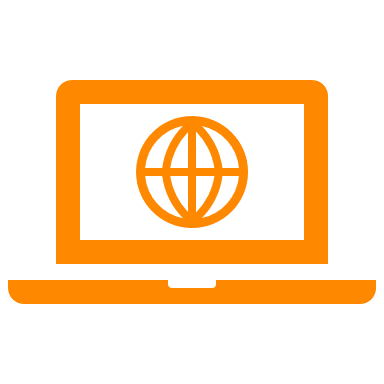 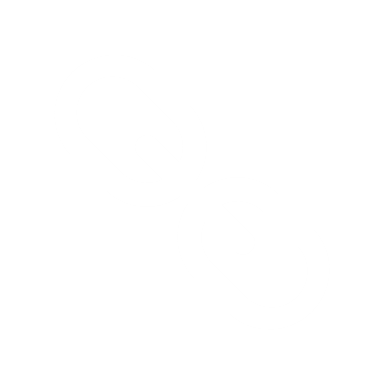 Guia justificació cupons innovació, startup i finançament   Versió 1, 3 de març de 2021
Índex
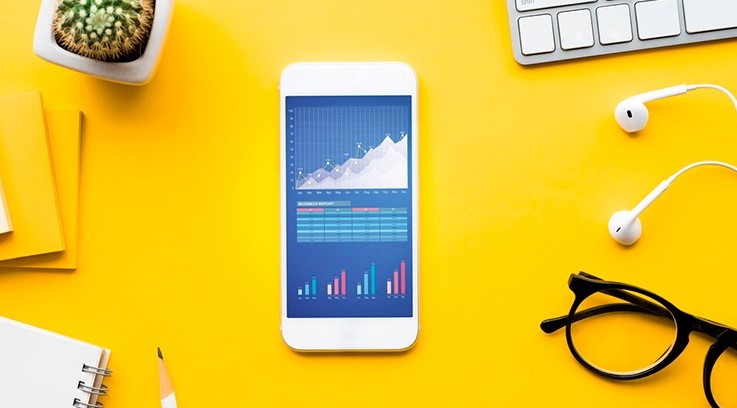 Despeses subvencionables
Publicitat
Justificació – Documentació
Justificació – Presentació
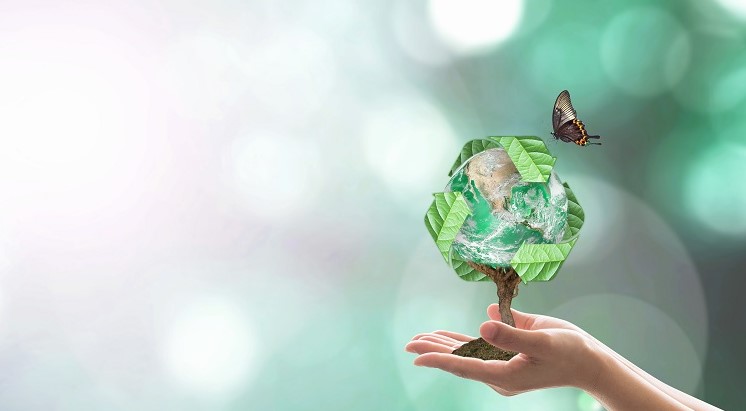 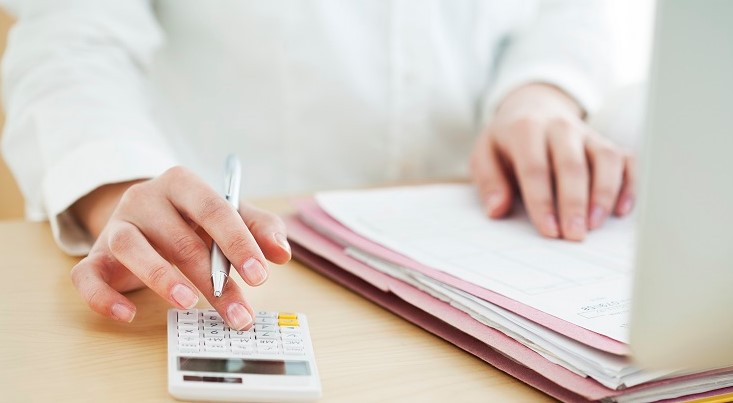 4
Guia justificació cupons innovació, startup i finançament   Versió 1, 3 de març de 2021
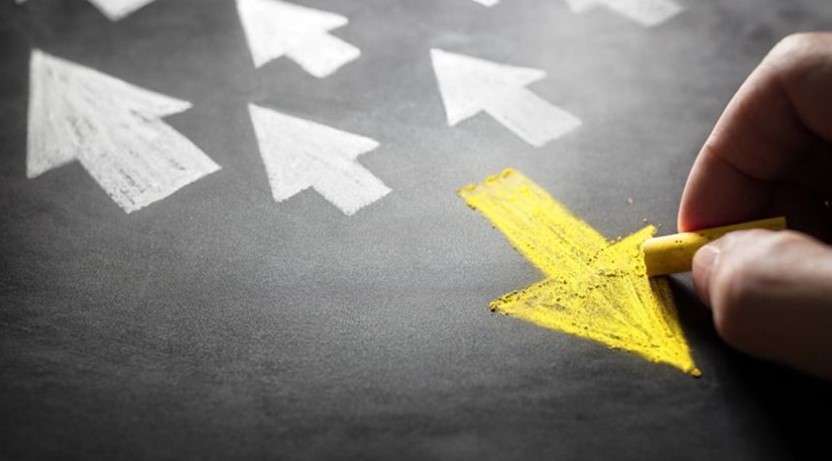 Despeses subvencionables
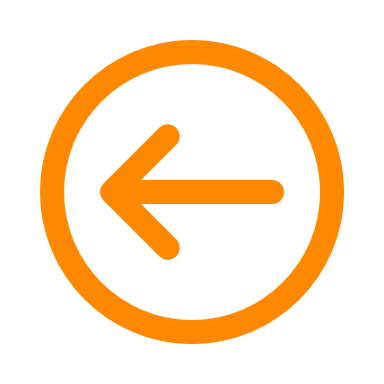 Retorn a l’índex
5
Guia justificació cupons innovació, startup i finançament   Versió 1, 3 de març de 2021
Despeses subvencionables
Cliqueu a la icona per a consultar la base reguladora 4, 12, 16 i l’annex 2.1, 2.3 i 2.4 de les bases reguladores
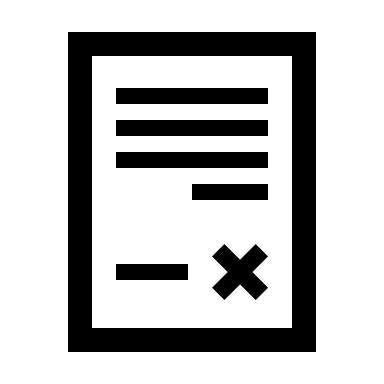 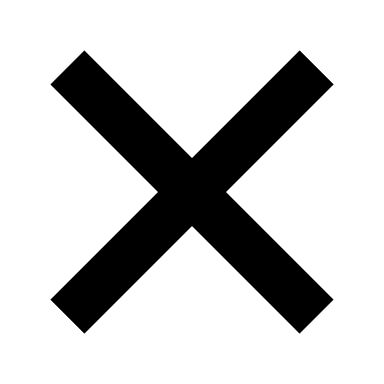 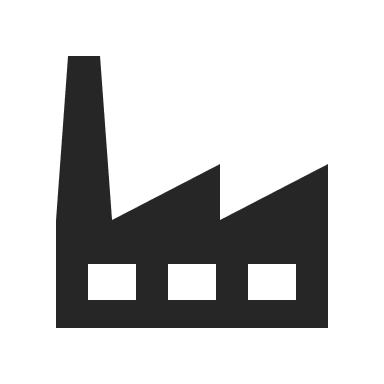 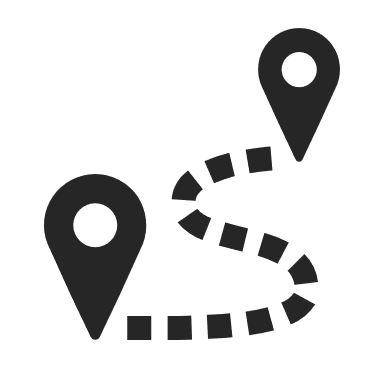 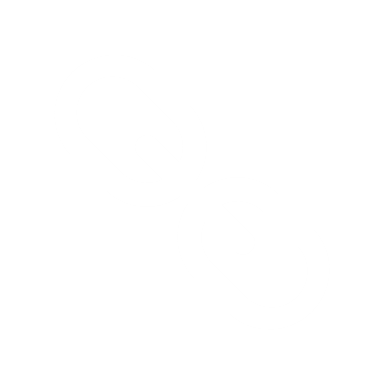 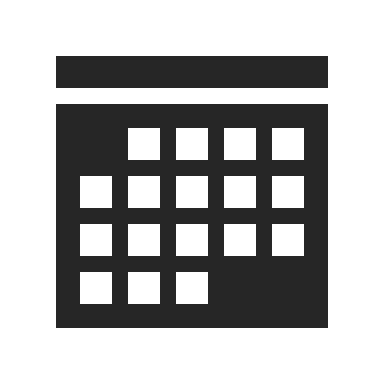 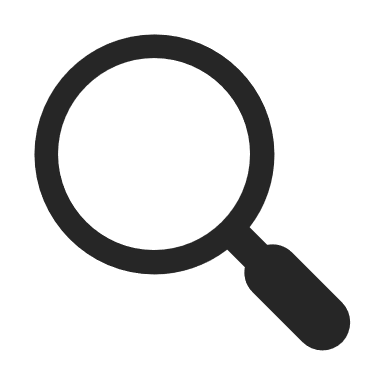 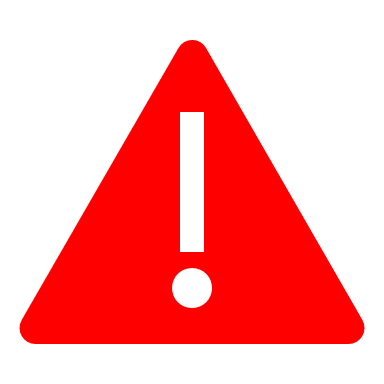 No és possible l’ampliació del termini de realització de la despesa
Fins el 28/02/2021 cupons startup i cupons finançament
Fins 30/11/2021 cupons d’innovació i estratègia
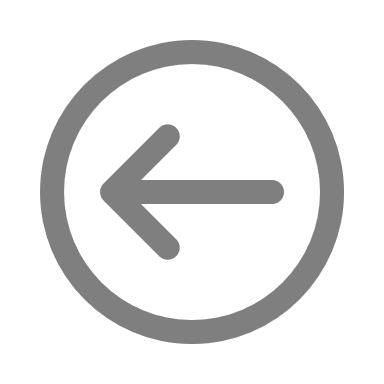 6
Guia justificació cupons innovació, startup i finançament   Versió 1, 3 de març de 2021
Despeses subvencionables
Cliqueu a la icona per a consultar la base reguladora 5 i l’Annex 2.1 de les bases reguladores
Cupons d’innovació i estratègia
Única i exclusivament despeses de serveis d’assessorament de proveïdors acreditats per a:
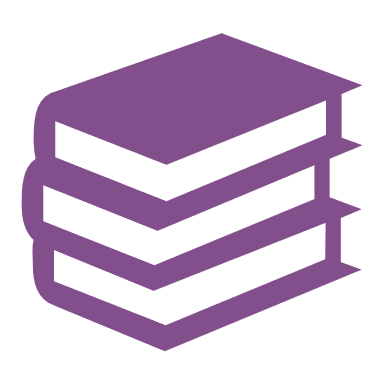 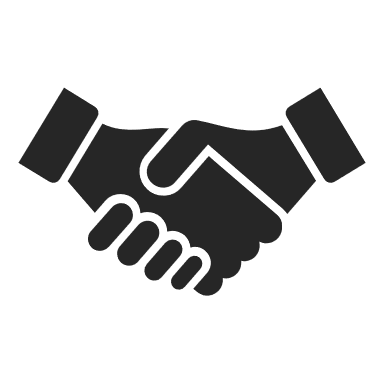 Noves iniciatives disruptives
Transformació empresarial basada en la reinvenció del model de negoci i productes/serveis a oferir en el desenvolupament de noves iniciatives disruptives
Fiscalitat de la innovació 
Certificats en matèria d’R+D+I per a empreses o entitats acreditades per l’Entitat Nacional d’Acreditació als efectes de deduccions fiscals
Propietat Industrial
Identificació de l’estratègia de propietat industrial i intel·lectual, i redacció i presentació d’una patent o un model d’utilitat
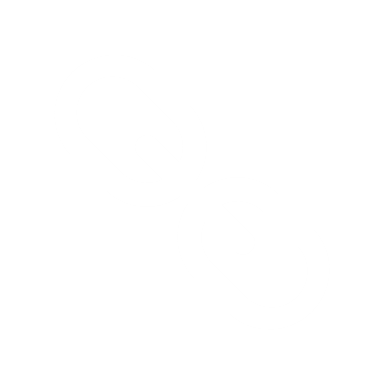 Màxim: 8.000 €
Màxim: 2.500 €
Màxim: 4.000 € estratègia i 2.500 € redacció i presentació (inclòs taxes)
Despesa mínima i objecte de l’ajut a realitzar i justificar, 100% del cost aprovat: 
Si <100%  Revocació de l’ajut
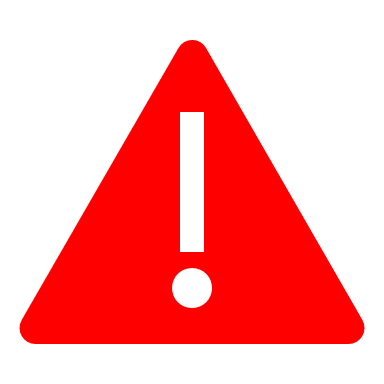 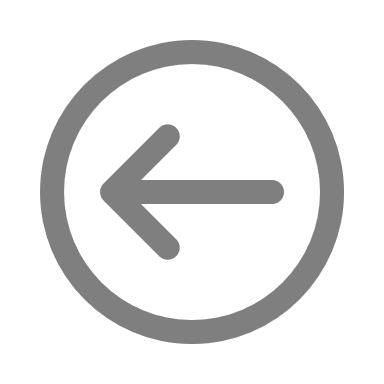 7
Guia justificació cupons innovació, startup i finançament   Versió 1, 3 de març de 2021
Despeses subvencionables
Cliqueu a la icona per a consultar la base reguladora 5 i l’Annex 2.1 de les bases reguladores
Cupons d’innovació i estratègia
Única i exclusivament despeses de serveis d’assessorament de proveïdors acreditats per a:
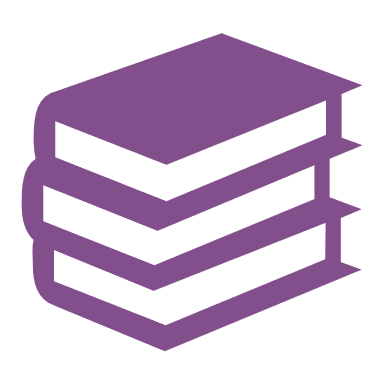 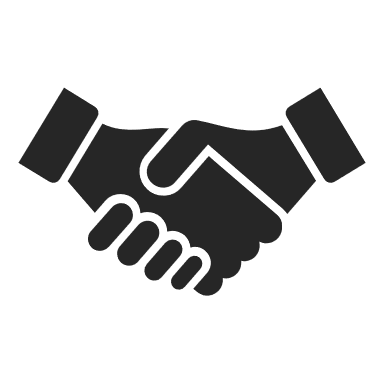 Model de gestió i processos d’innovació
Implantació d’un sistema de gestió de la innovació, conceptualització i disseny de nous productes i serveis, i innovacions en processos interns, aportar més valors als clients, consolidar nivell d’innovació
Economia circular 
Millora de la sostenibilitat dels productes, serveis, processos i/o models de negoci.
Relacionats amb l’ecodisseny
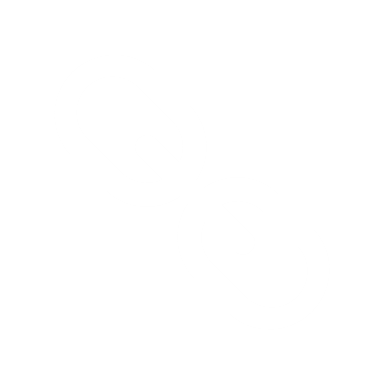 Màxim: 6.000 €
Màxim: 6.000 €
Despesa mínima i objecte de l’ajut a realitzar i justificar, 100% del cost aprovat: 
Si <100%  Revocació de l’ajut
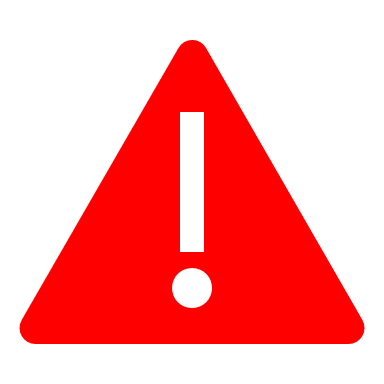 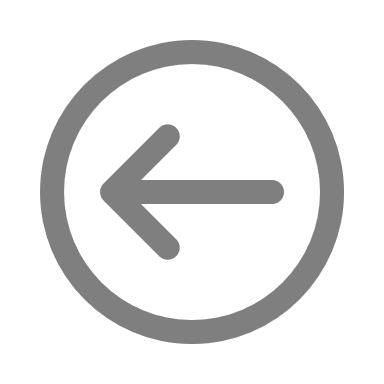 8
Guia justificació cupons innovació, startup i finançament   Versió 1, 3 de març de 2021
Despeses subvencionables
Cliqueu a la icona per a consultar la base reguladora 5 i l’Annex 2.3 de les bases reguladores
Cupons startup
Única i exclusivament despeses de serveis d’assessorament de proveïdors acreditats per a:
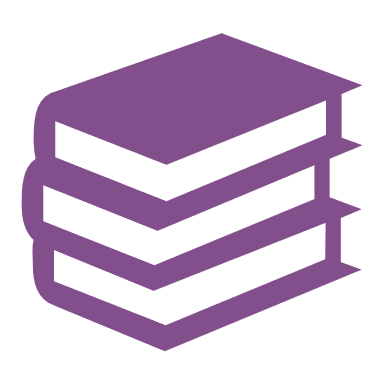 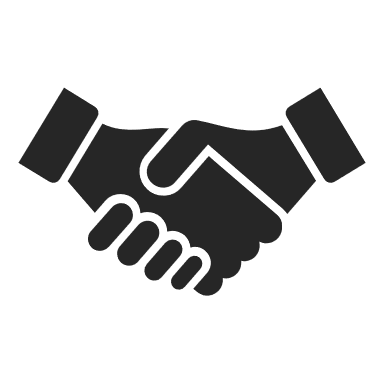 Startup
Acompanyament a la presa de decisions operatives i/o estratègiques per a encara l’escenari de futur i donar suport a les necessitats immediates en:
Assessorament financer, assessorament en estratègica comercial i/o màrqueting, Equip / gestió interna / millora de processos, assessorament en reenfocament estratègic
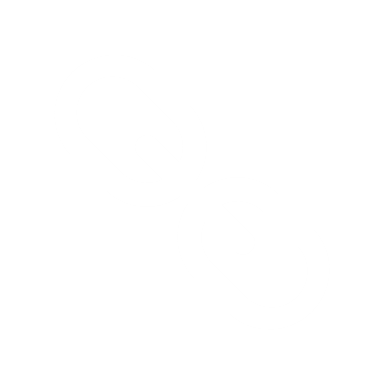 Màxim: 1.600 €
Despesa mínima i objecte de l’ajut a realitzar i justificar, 100% del cost aprovat: 
Si <100%  Revocació de l’ajut
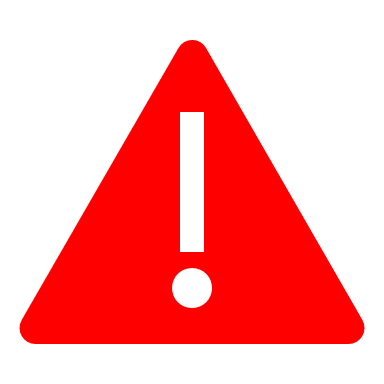 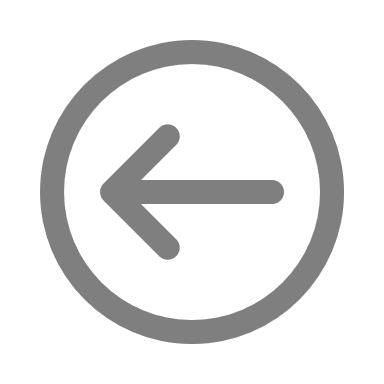 9
Guia justificació cupons innovació, startup i finançament   Versió 1, 3 de març de 2021
Despeses subvencionables
Cliqueu a la icona per a consultar la base reguladora 5 i l’Annex 2.4 de les bases reguladores
Cupons finançament
Única i exclusivament despeses de serveis d’assessorament de proveïdors acreditats per a:
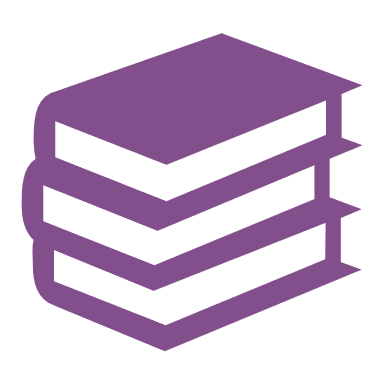 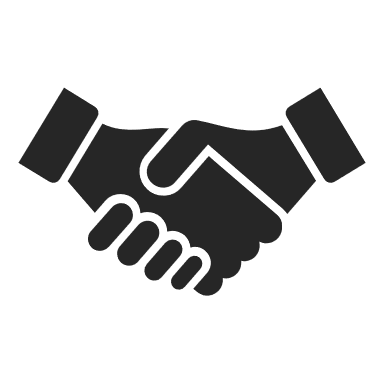 Finançament
Acompanyament en el refinançament del passiu, en la cerca de finançament o en la realització d’un pla de contingència
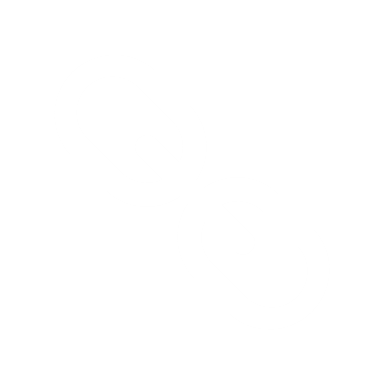 Màxim: 2.500 €
Despesa mínima i objecte de l’ajut a realitzar i justificar, 100% del cost aprovat: 
Si <100%  Revocació de l’ajut
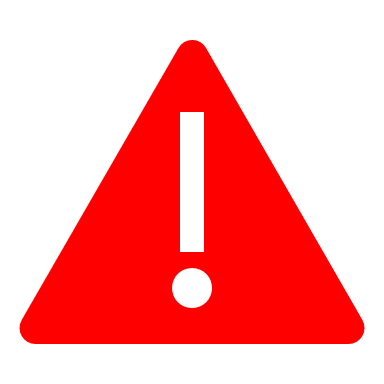 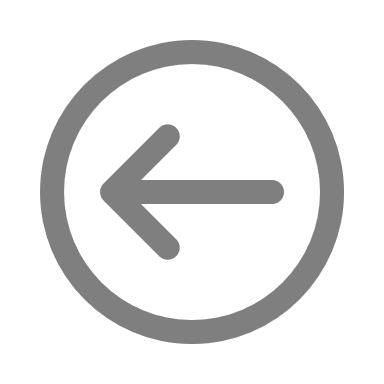 10
Guia justificació cupons innovació, startup i finançament   Versió 1, 3 de març de 2021
Despeses no subvencionables
Cliqueu a la icona per a consultar la base reguladora 4.4
Les següents despeses no són subvencionables:
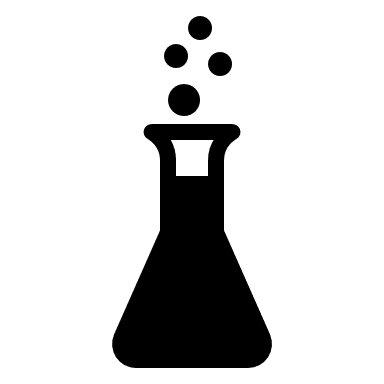 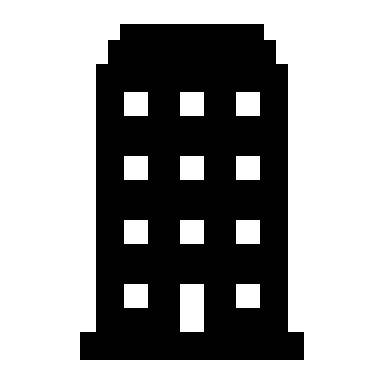 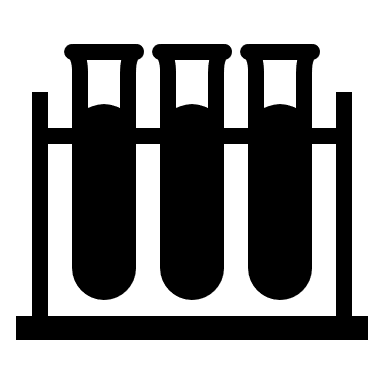 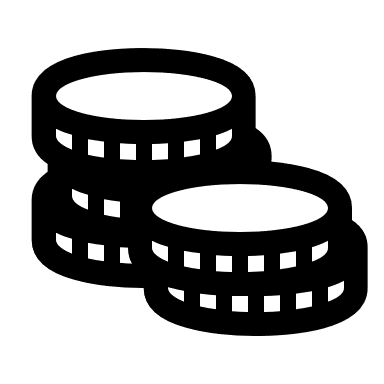 SUBMINISTRAMENTS
IVA
FUNGIBLES
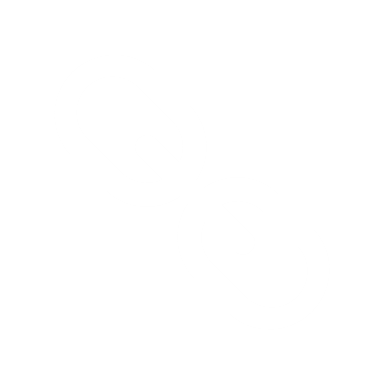 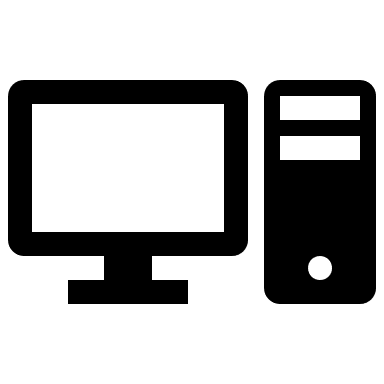 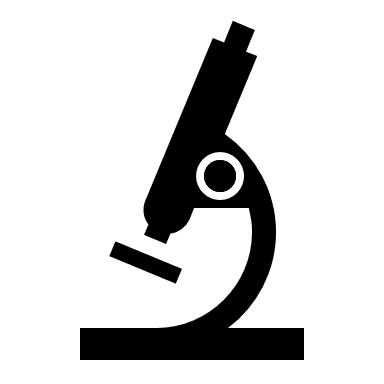 ACTIVITATS PERMANENTS O PERIÒDIQUES
DESPESES D’EXPLOTACIÓ
EQUIPAMENTS
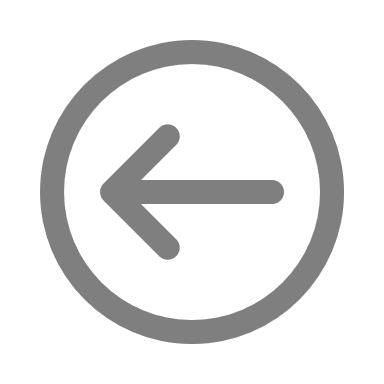 11
Guia justificació cupons innovació, startup i finançament   Versió 1, 3 de març de 2021
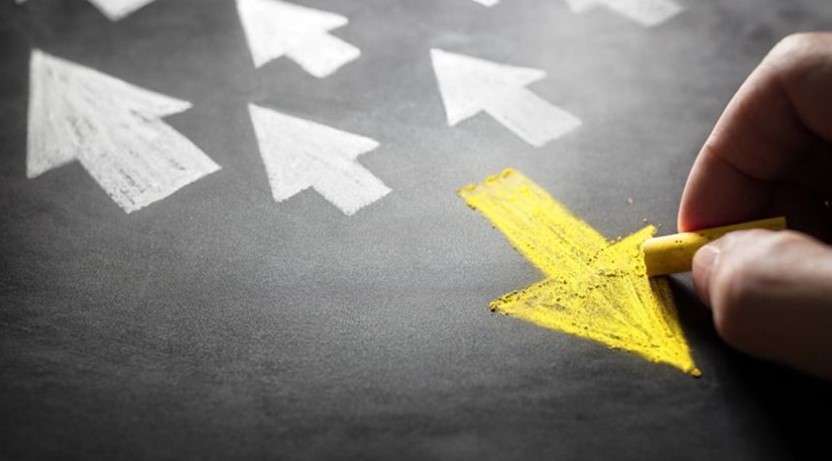 Publicitat
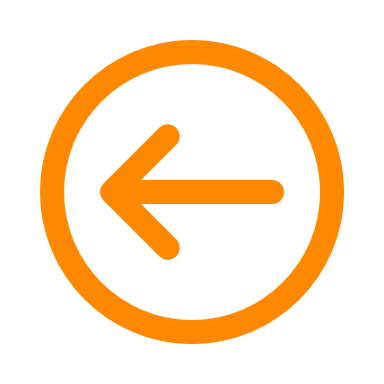 Retorn a l’índex
12
Guia justificació cupons innovació, startup i finançament   Versió 1, 3 de març de 2021
Publicitat
Cliqueu a la icona per a consultar la base reguladora 21
L’empresa beneficiària ha de donar publicitat al finançament públic de l’activitat subvencionada.

S’ha de fer constar en qualsevol comunicació i difusió externa que l’actuació subvencionada s’ha realitzat “Amb el suport d’ACCIÓ”, fent constar el logo d’ACCIÓ en tots els elements informatius i publicitaris relacionats amb l’activitat subvencionada.
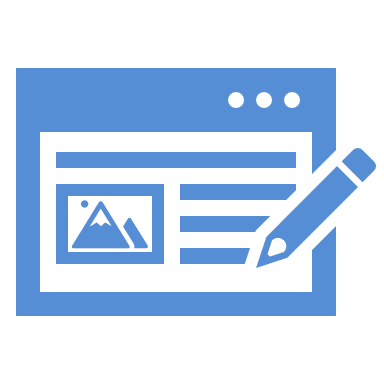 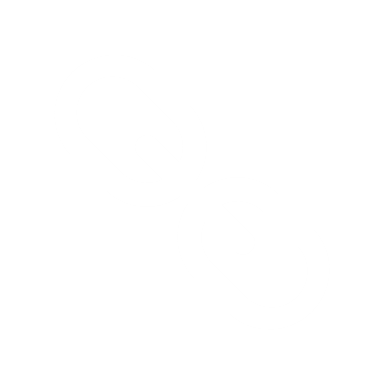 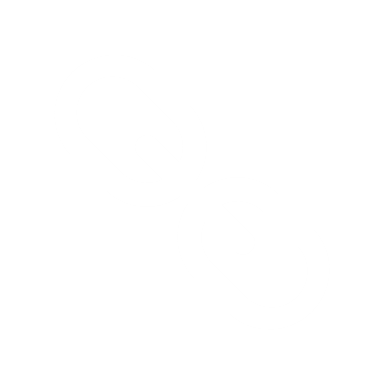 L’incompliment dels requisits de publicitat pot comportar la no subvencionabilitat de les despeses vinculades.
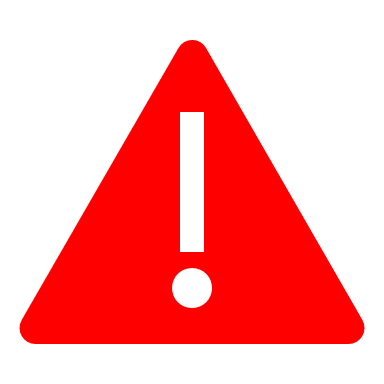 Cliqueu a la icona per a baixar-vos el logo d’ACCIÓ
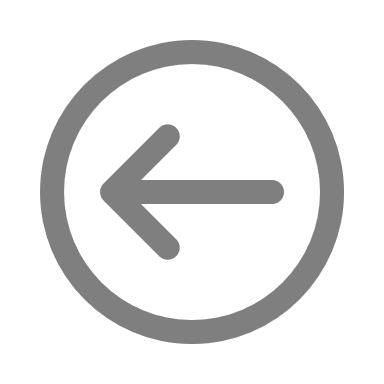 13
Guia justificació cupons innovació, startup i finançament   Versió 1, 3 de març de 2021
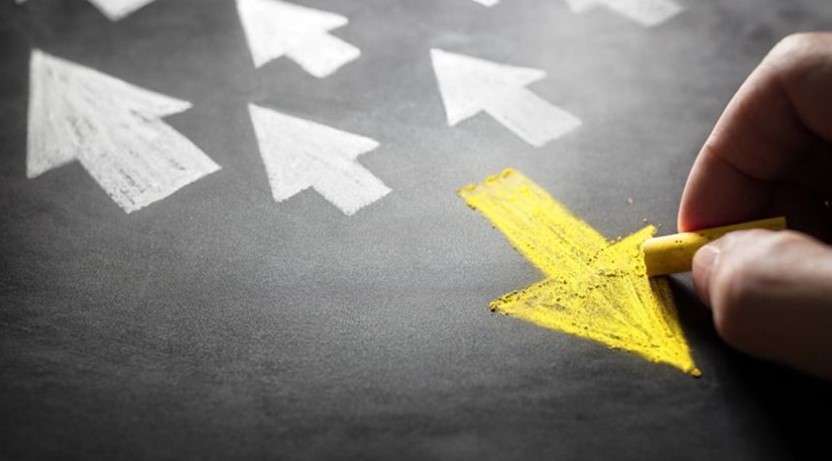 Justificació - Documentació
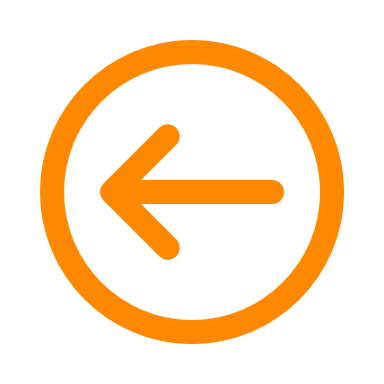 Retorn a l’índex
14
Guia justificació cupons innovació, startup i finançament   Versió 1, 3 de març de 2021
Justificació - Documentació
X
Cliqueu a la icona per a consultar la base reguladora 3.1 b) i 13.2
Quan?
X+2
Data de finalització de l’actuació subvencionada
Veure resolució d’atorgament
Termini: X+2 mesos
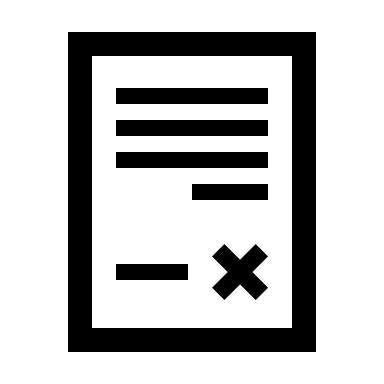 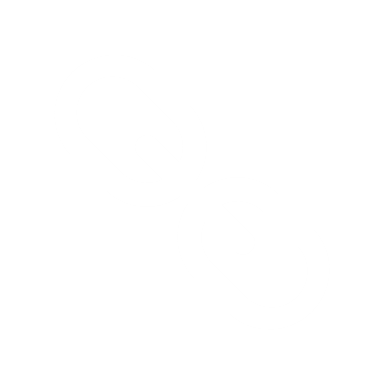 Per qui?
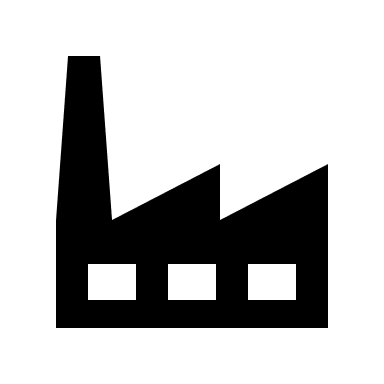 L’empresa beneficiària
Abans de rebre qualsevol pagament l’empresa beneficiària haurà de complir amb les obligacions tributàries davant l'Estat, la Generalitat, la Seguretat Social, i no tenir deutes amb ACCIÓ ni amb les seves empreses participades
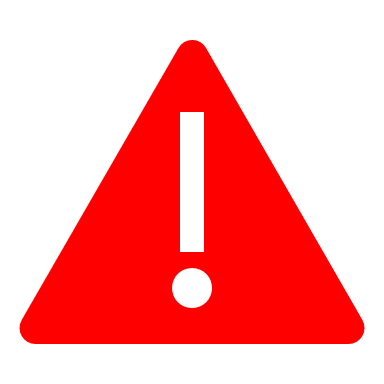 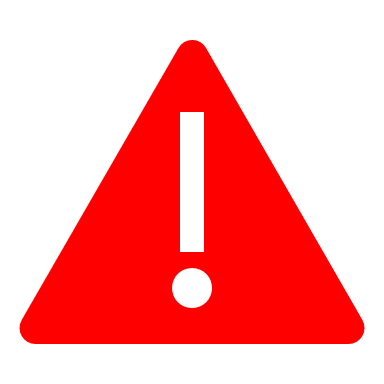 No la proveïdora acreditada
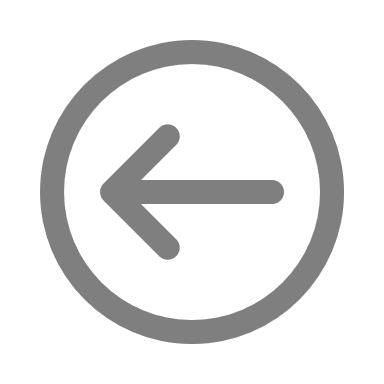 15
Guia justificació cupons innovació, startup i finançament   Versió 1, 3 de març de 2021
Justificació - Documentació
Quina documentació s’ha de presentar?
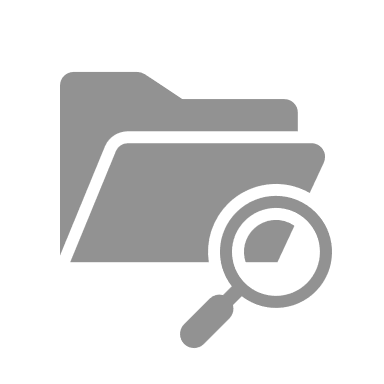 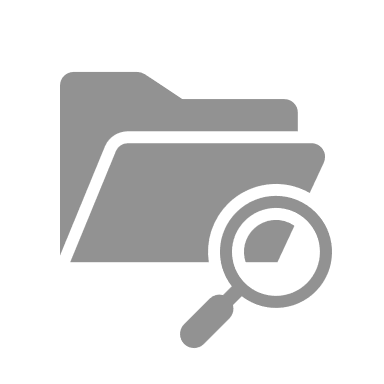 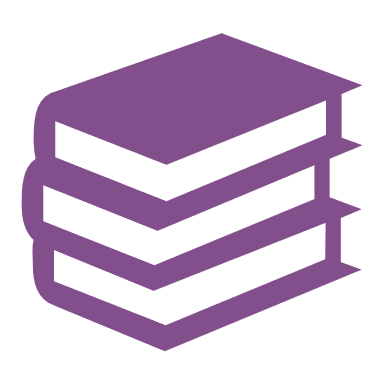 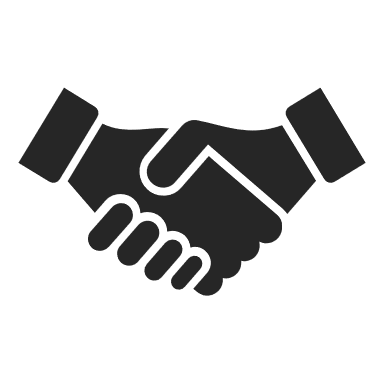 DOCUMENTACIÓ GENERAL – MODELS A COMPLIMENTAR
DOCUMENTACIÓ GENERAL – COMPROVANTS DE PAGAMENT
SERVEIS D’ASSESSORAMENT
Cliqueu sobre cada botó per a accedir a la documentació necessària
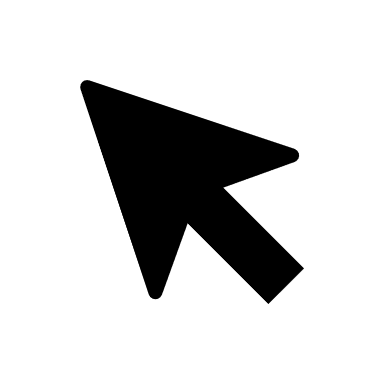 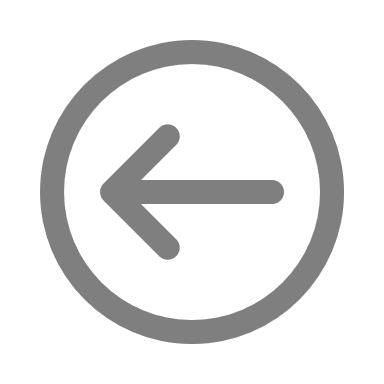 16
Guia justificació cupons innovació, startup i finançament   Versió 1, 3 de març de 2021
Justificació - Documentació
Cliqueu a la icona per a consultar la base reguladora 13.5
Amb la justificació s’ha d’adjuntar la següent documentació complimentada d’acord amb els models disponibles:
Memòria tècnica, signada digitalment, tant per l’empresa beneficiària com per la proveïdora
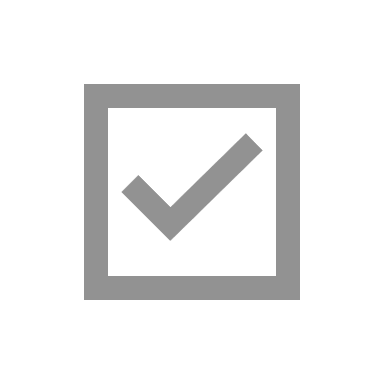 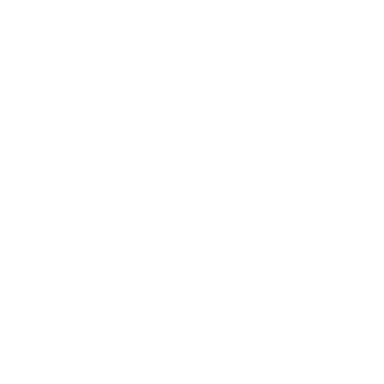 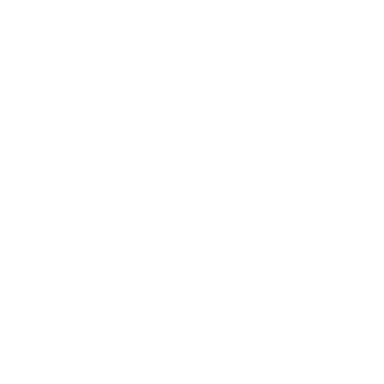 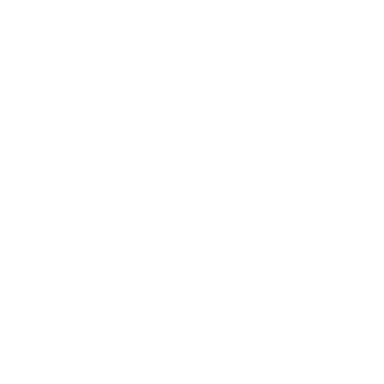 Model disponible Cupons Innovació
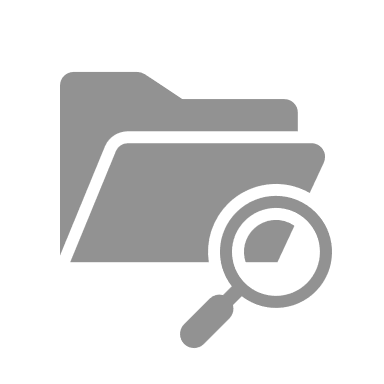 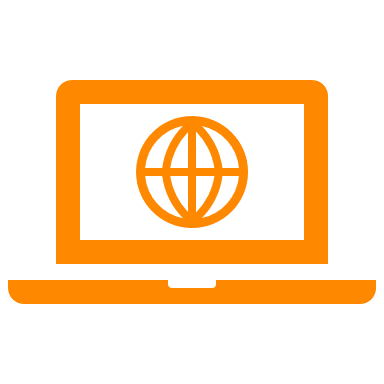 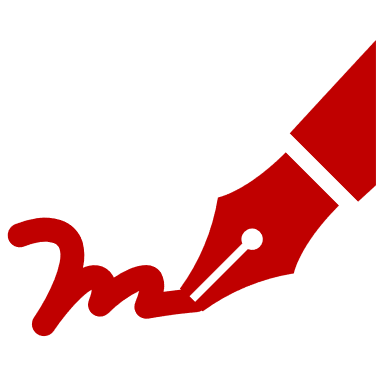 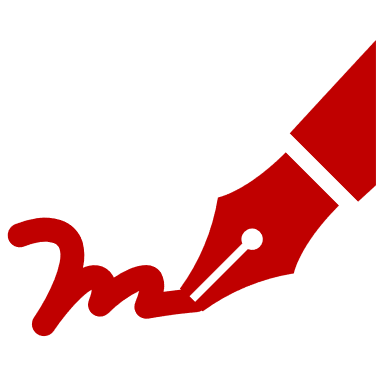 Model disponible Cupons Start Up
Model disponible Cupons Finançament
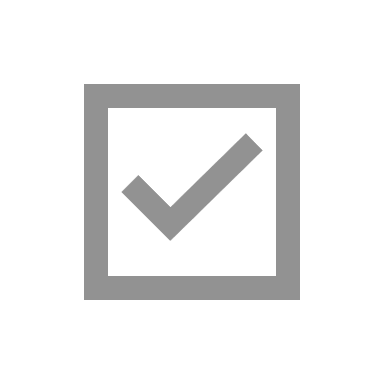 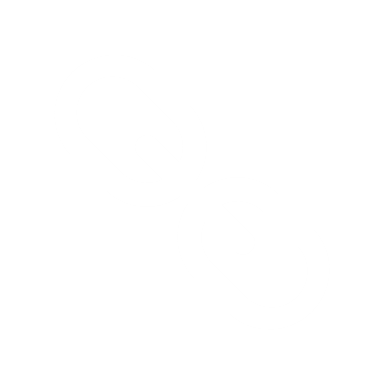 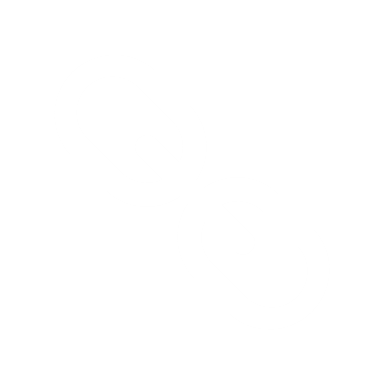 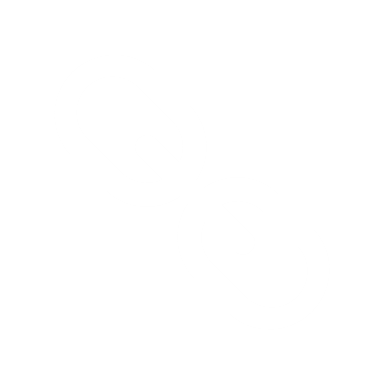 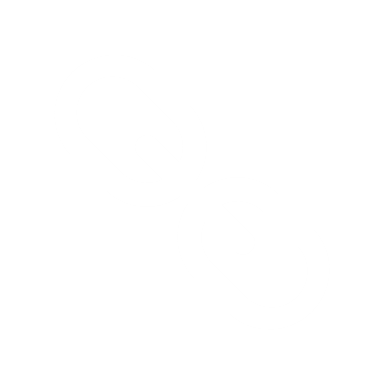 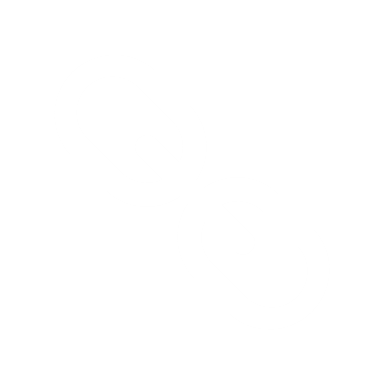 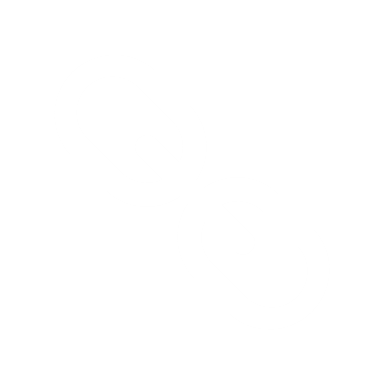 Declaracions responsables signades digitalment per la persona responsable legal conforme:
1) Declaració relativa a la vinculació entre l’empresa beneficiària i la proveïdora
En cas que hi hagi, i només amb l’autorització prèvia a la seva realització per part d’ACCIÓ, aportar informe justificatiu conforme la contractació s’ha realitzat en condicions normals de mercat
2) No concurrència amb d’altres ajuts
Documentació general
-
Models a complimentar
Model disponible
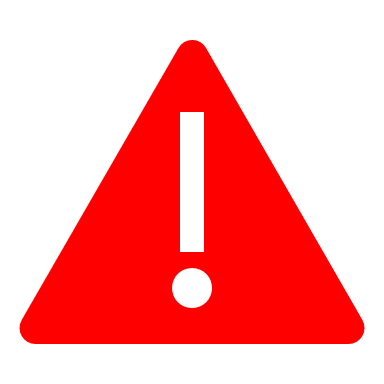 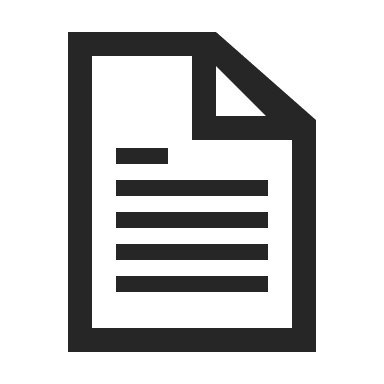 Model disponible
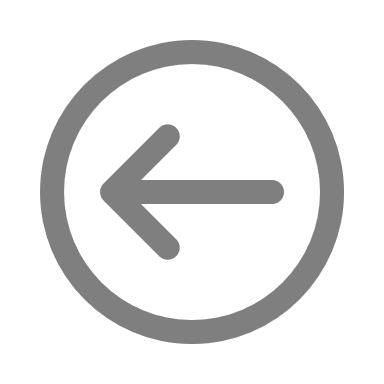 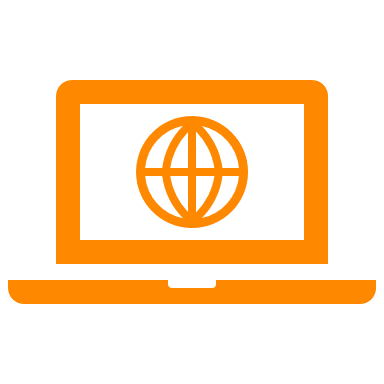 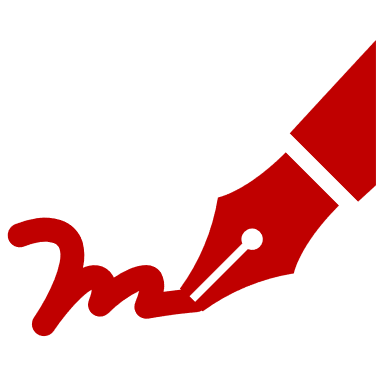 17
Guia justificació cupons innovació, startup i finançament   Versió 1, 3 de març de 2021
Justificació - Documentació
Cliqueu a la icona per a consultar la base reguladora 13.7
La justificació ha d’incloure la següent documentació pel que fa als comprovants de pagament:
Per a totes les despeses
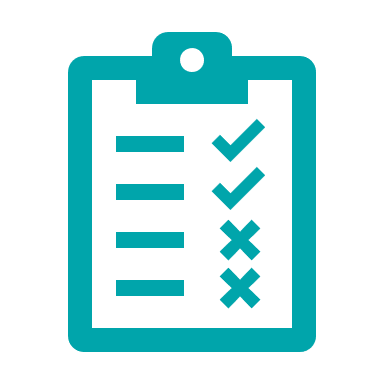 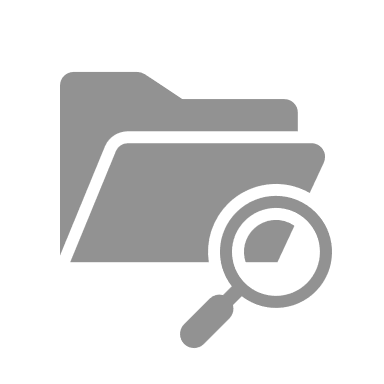 Comprovant de pagament bancari (extracte del compte bancari, rebut bancari, justificant de la transferència o certificat bancari)
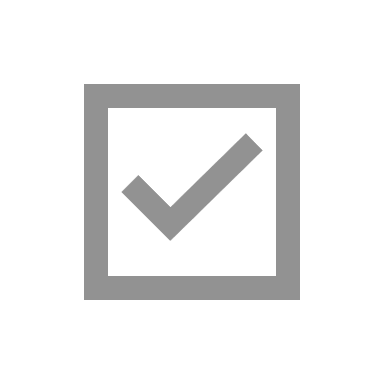 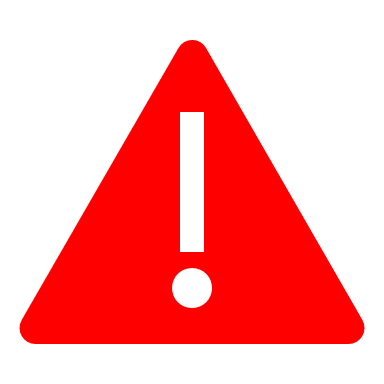 Com a màxim 2 mesos després de la data de finalització de l’actuació subvencionada d’acord amb la resolució d’atorgament
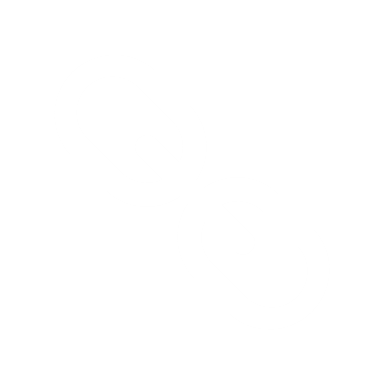 Documentació general
-
Comprovants de pagament
Si el pagament es realitza en una moneda diferent a l’euro: 
Document bancari en el que consti el tipus de canvi aplicat a la data de la factura
Si un pagament engloba a diverses factures:

Aportar una relació de les factures amb els imports
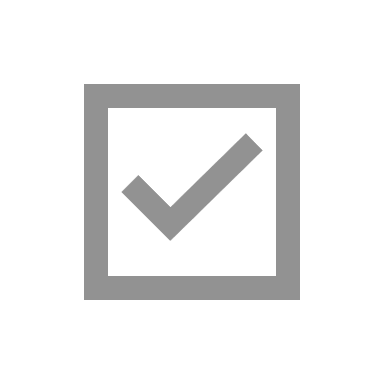 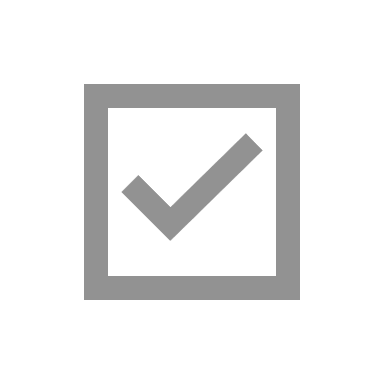 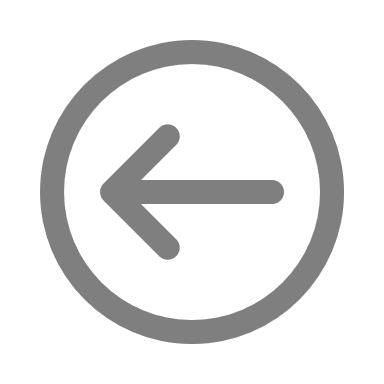 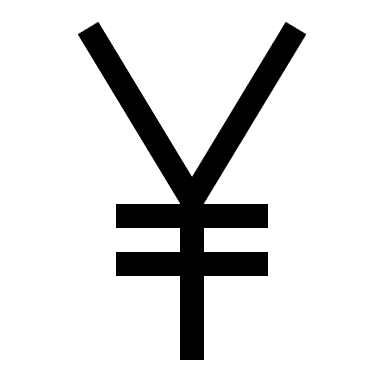 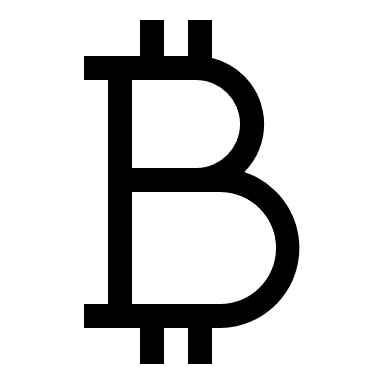 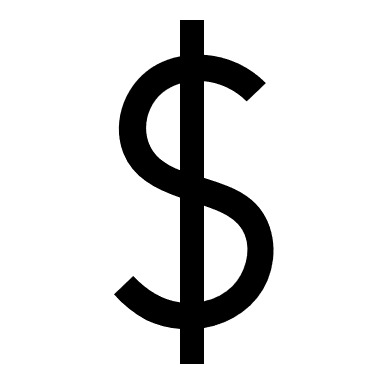 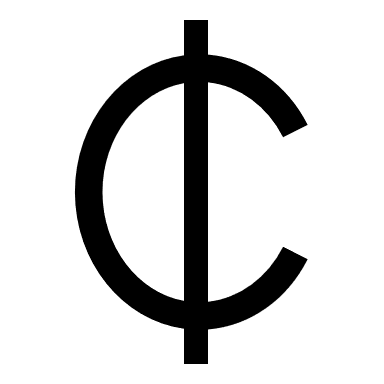 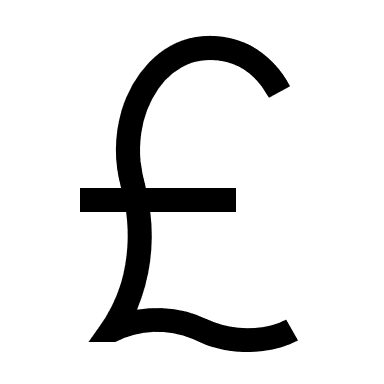 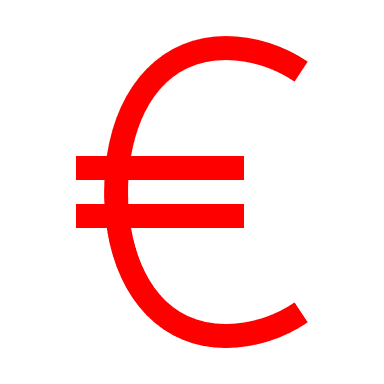 18
Guia justificació cupons innovació, startup i finançament   Versió 1, 3 de març de 2021
Justificació - Documentació
Cliqueu a la icona per a consultar les bases reguladores 13.5 a 13.7
Serveis d’assessorament
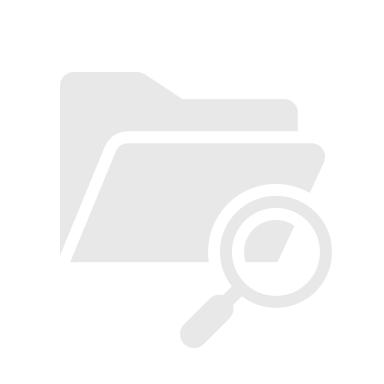 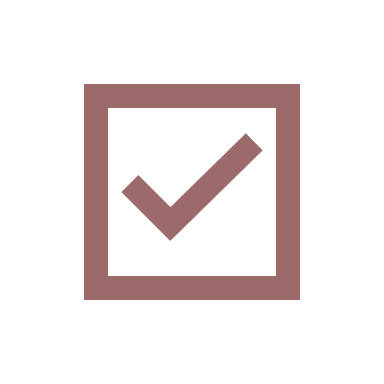 Una única factura electrònica o escanejada pel total del cost del servei, amb el format que estableix el Reial Decret 1619/2012
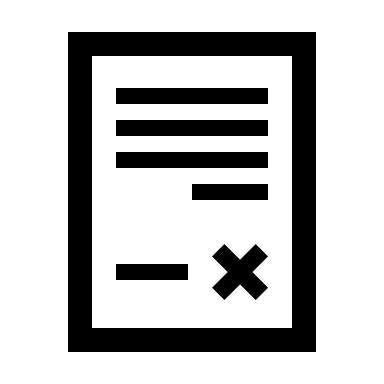 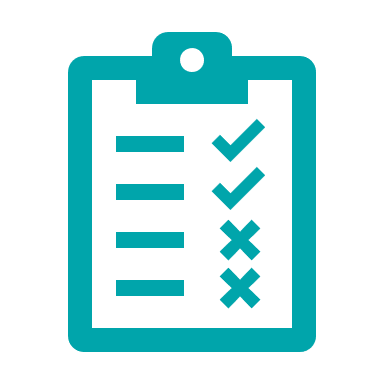 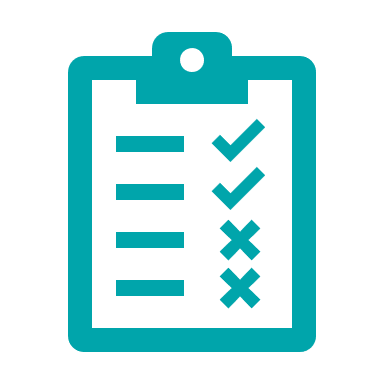 Cliqueu a la icona per a consultar el Reial Decret
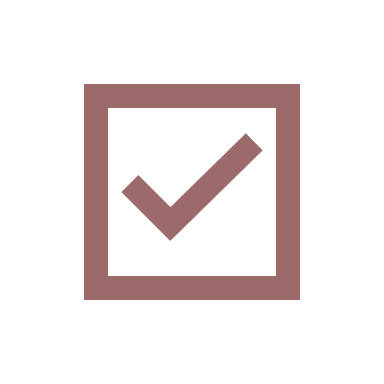 Comprovants de pagament bancari. Veure secció específica
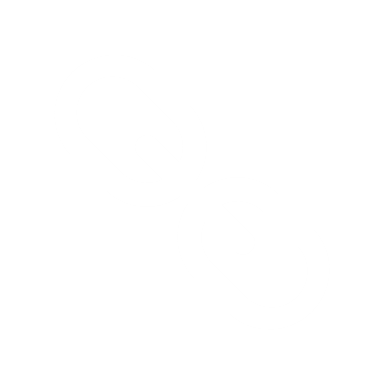 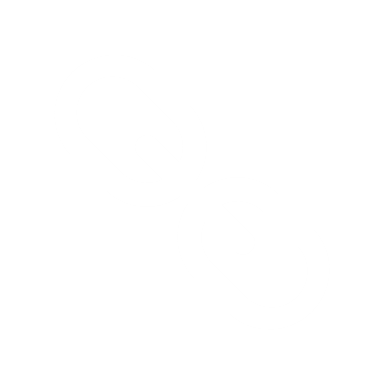 Documentació que justifiqui la realització de l’actuació subvencionada (estudis, informes i/o còpia dels lliurables desenvolupats al llarg dels treballs)
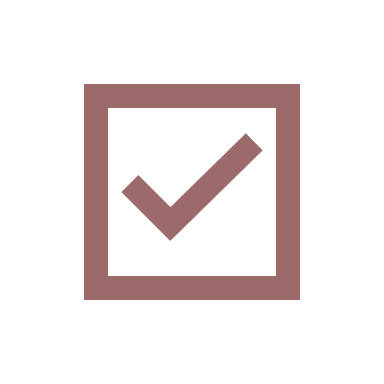 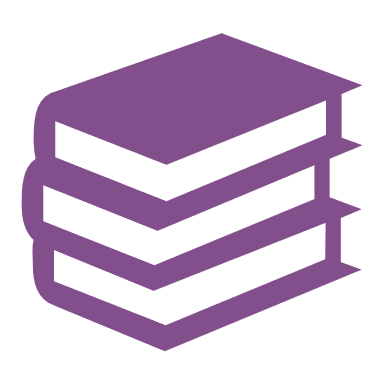 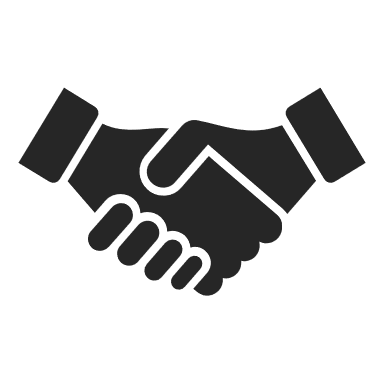 Si s’escau, documentació demostrativa de les accions realitzades en matèria de publicitat. Veure secció específica
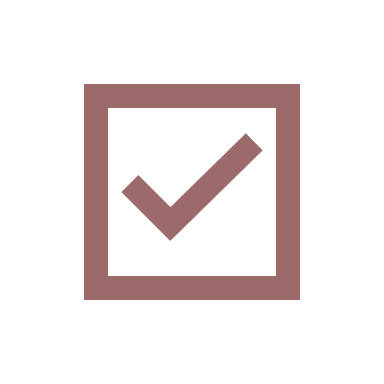 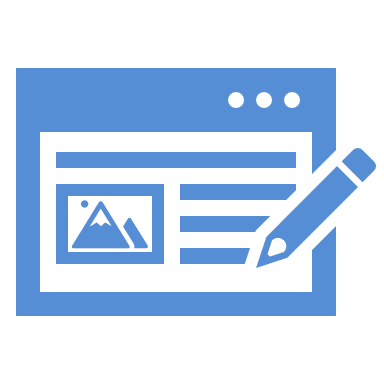 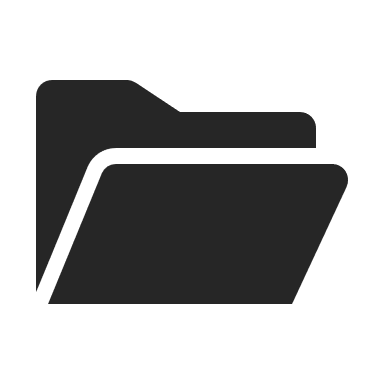 ZIP / RAR
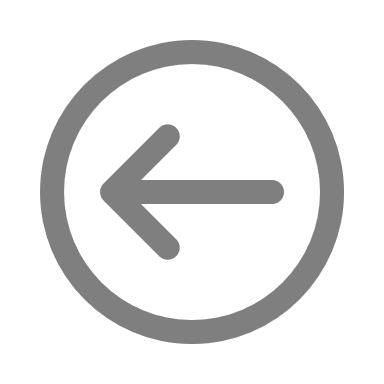 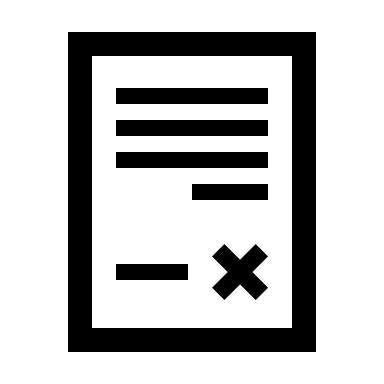 Adjuntar-ho tot en un únic document pdf, zip o rar
PDF
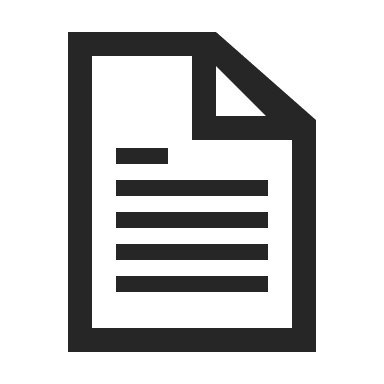 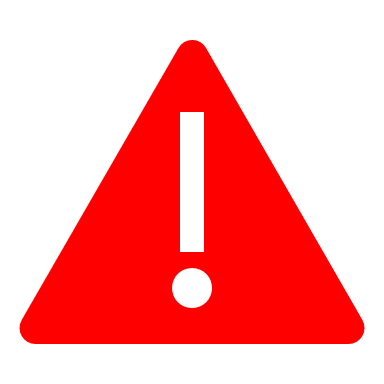 19
Guia justificació cupons innovació, startup i finançament   Versió 1, 3 de març de 2021
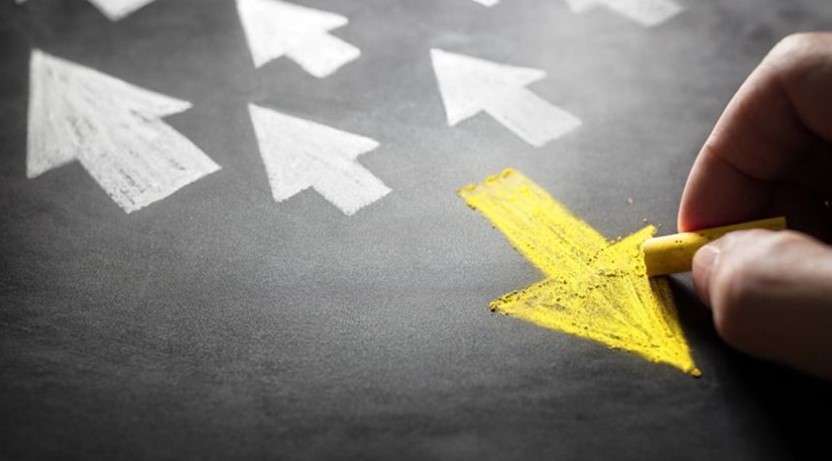 Justificació - Presentació
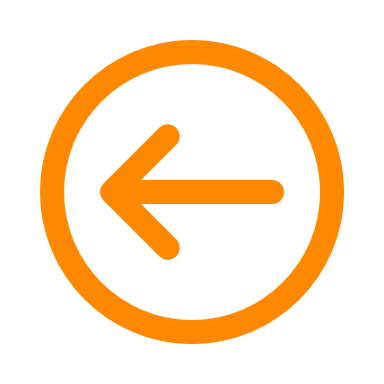 Retorn a l’índex
20
Guia justificació cupons innovació, startup i finançament   Versió 1, 3 de març de 2021
Justificació - Presentació
Com i on elaborar i enviar la justificació?
1
Preparar tota la documentació annexa
Organitzar i preparar prèviament la documentació que s’ha d’adjuntar a la justificació. Veure secció específica
Cliqueu a la icona per a accedir a la justificació en línia
2
Preparar el formulari de justificació
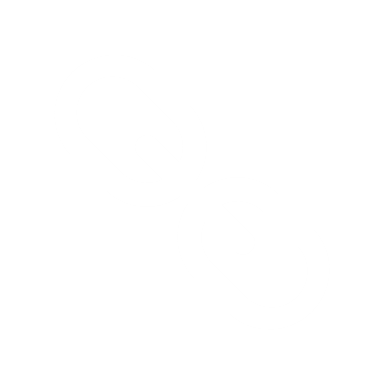 Accedir al formulari, en format html, de justificació en línia
Hi ha un temps determinat per a fer la presentació de la justificació.
És aconsellable accedir prèviament al formulari en línia per a descarregar i omplir a banda l’Excel de despeses que formarà part de la justificació. 
És necessari disposar de signatura electrònica com a persona representant legal per a poder finalitzar la justificació.
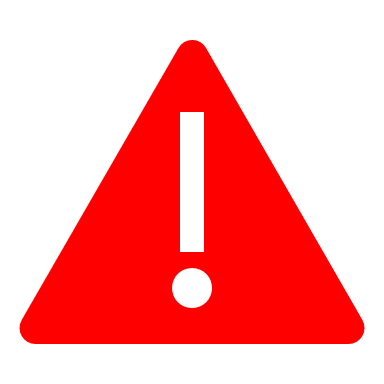 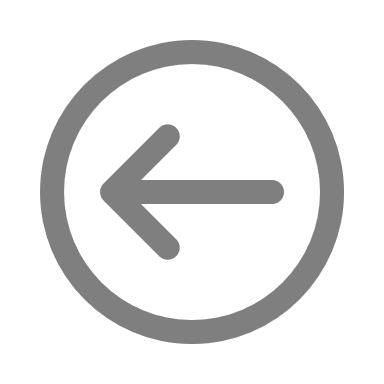 21
Guia justificació cupons innovació, startup i finançament   Versió 1, 3 de març de 2021
Justificació - Presentació
Cliqueu a la icona per a accedir a la justificació en línia
Com i on elaborar i enviar la justificació?
2
Preparar el formulari de justificació
Una vegada dins del formulari de justificació, introduir un nom pel tràmit - codi personal (optatiu) i clicar sobre Recuperar dades
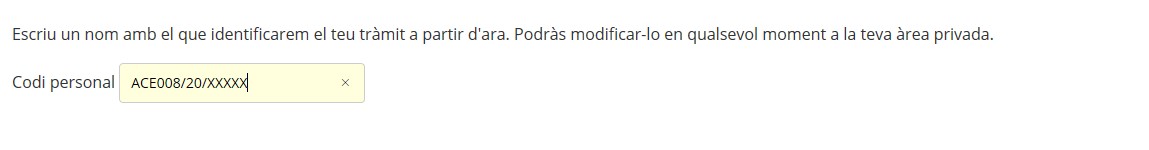 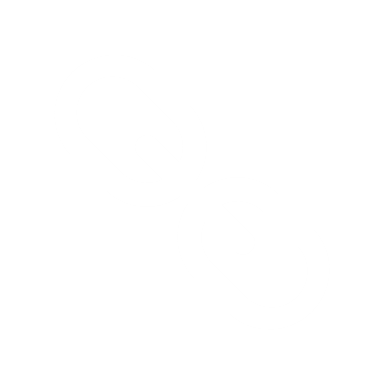 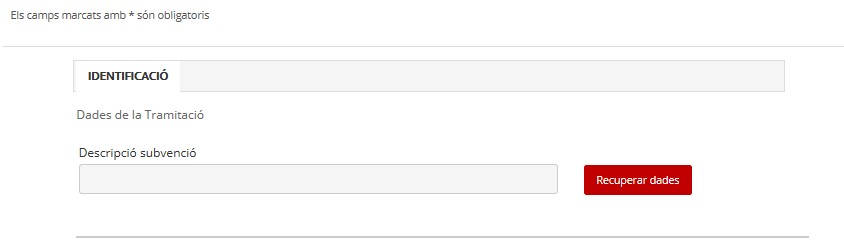 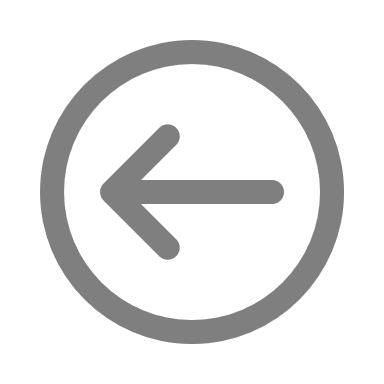 22
Guia justificació cupons innovació, startup i finançament   Versió 1, 3 de març de 2021
Justificació - Presentació
Cliqueu a la icona per a accedir a la justificació en línia
Com i on elaborar i enviar la justificació?
2
Preparar el formulari de justificació
A continuació cliqueu sobre Descarregueu compte justificatiu
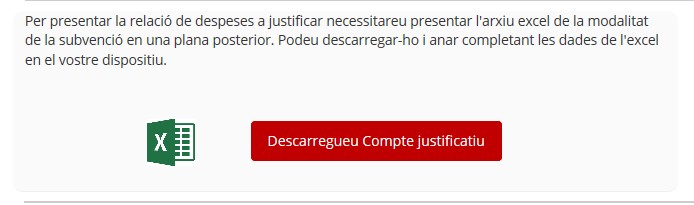 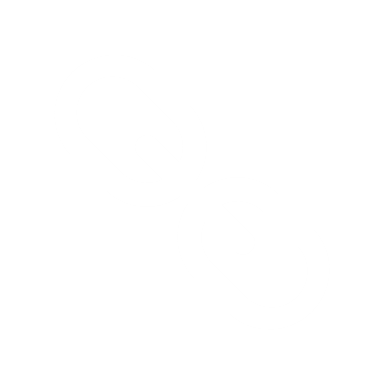 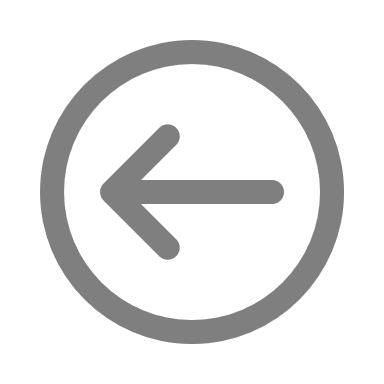 23
Guia justificació cupons innovació, startup i finançament   Versió 1, 3 de març de 2021
Justificació - Presentació
Cliqueu a la icona per a accedir a la justificació en línia
Com i on elaborar i enviar la justificació?
2
Preparar el formulari de justificació
Ompliu l’Excel en totes les seves columnes, seguint les instruccions disponibles a la primera pestanya del mateix document:

Columna A Tipus de despesa: Seleccionar Directa 
Columna B Concepte de despesa: Seleccionar Serveis Professionals
Columna C Núm factura: Indicar el número de la factura 
Columna D Data emissió/justificant: Indicar la data d’emissió de la factura. Format DD/MM/AAAA
Columna E Data pagament: Indicar la data de pagament de la factura. Format DD/MM/AAAA
Columna F Nom creditor/Treballador: Nom del proveïdor acreditat que ha emès la factura
Columna G NIF: NIF del proveïdor acreditat que ha emès de la factura
Columna H Descripció: Concepte de la factura
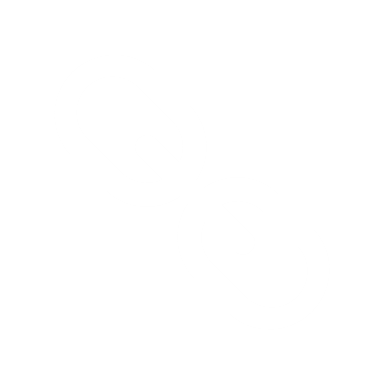 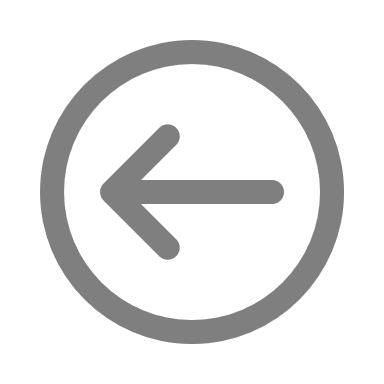 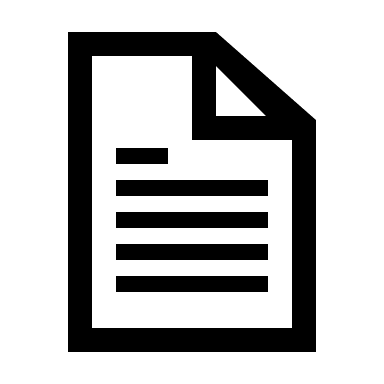 XLSX
24
Guia justificació cupons innovació, startup i finançament   Versió 1, 3 de març de 2021
Justificació - Presentació
Cliqueu a la icona per a accedir a la justificació en línia
Com i on elaborar i enviar la justificació?
2
Preparar el formulari de justificació
Columna I Import total justificant: Import total de la factura sense IVA
Columna J Import IVA: Import de l’IVA de la factura 
Columna K Import imputat a l’acció: Import de la factura (sense IVA) que s’imputa al projecte
Columna L Import imputat a la subvenció: Import d’ajut que es correspon a aquesta factura (Import de la Columna K multiplicat pel percentatge de subvenció)
Columna M Import imputat a altra subvenció: Si s’escau, de la mateixa factura, l’import cobert per altres subvencions concedides
Columna N Òrgan concedent: Si s’escau, nom de l’organisme que hagi concedit l’altra subvenció
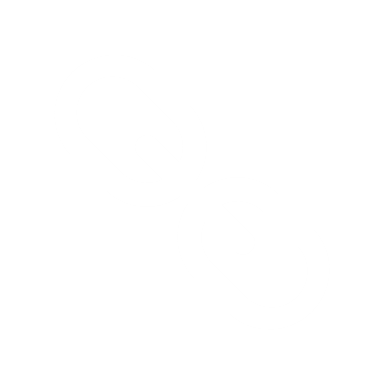 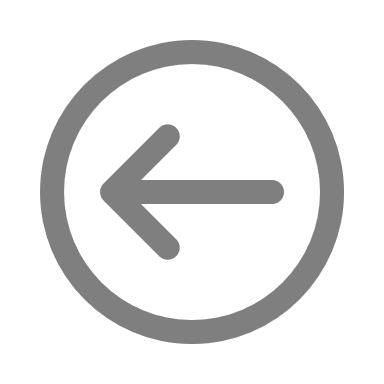 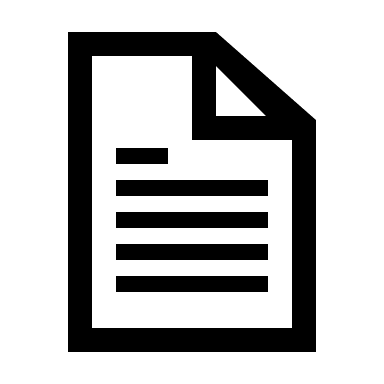 XLSX
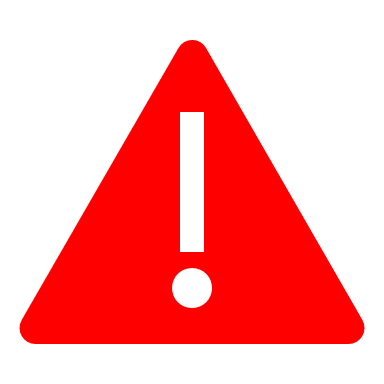 Una vegada complimentat l’Excel deseu-lo a l’ordinador, el necessitareu més endavant
25
Guia justificació cupons innovació, startup i finançament   Versió 1, 3 de març de 2021
Justificació - Presentació
Cliqueu a la icona per a accedir a la justificació en línia
Com i on elaborar i enviar la justificació?
2
Preparar el formulari de justificació
A Document d’Identitat indicar el NIF de l’empresa i a Expedient, el codi d’expedient disponible a la resolució d’atorgament (format ACE008/20/XXXXXX) i clicar sobre Cercar accions
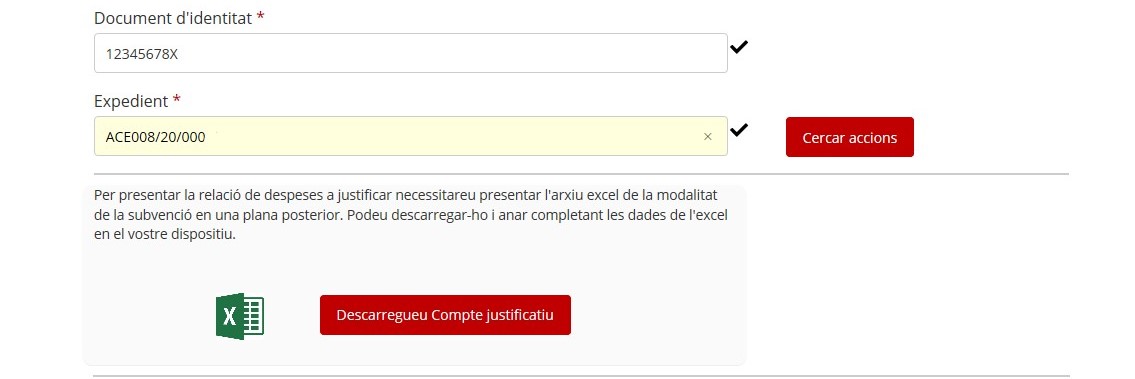 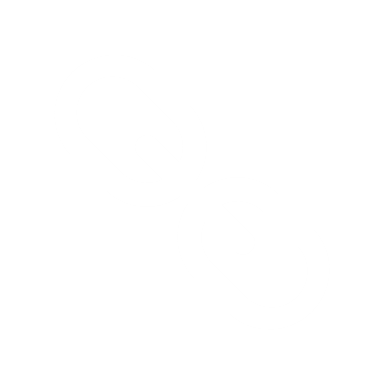 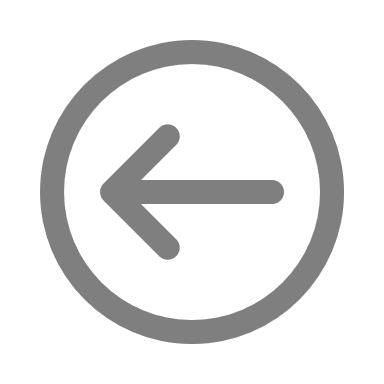 26
Guia justificació cupons innovació, startup i finançament   Versió 1, 3 de març de 2021
Justificació - Presentació
Cliqueu a la icona per a accedir a la justificació en línia
Com i on elaborar i enviar la justificació?
2
Preparar el formulari de justificació
Es carregarà la informació de la subvenció atorgada. 
Al final de la pàgina haureu d’indicar si heu demanat altres ajuts per a la mateixa finalitat marcant NO/SÍ i clicant a Següent.
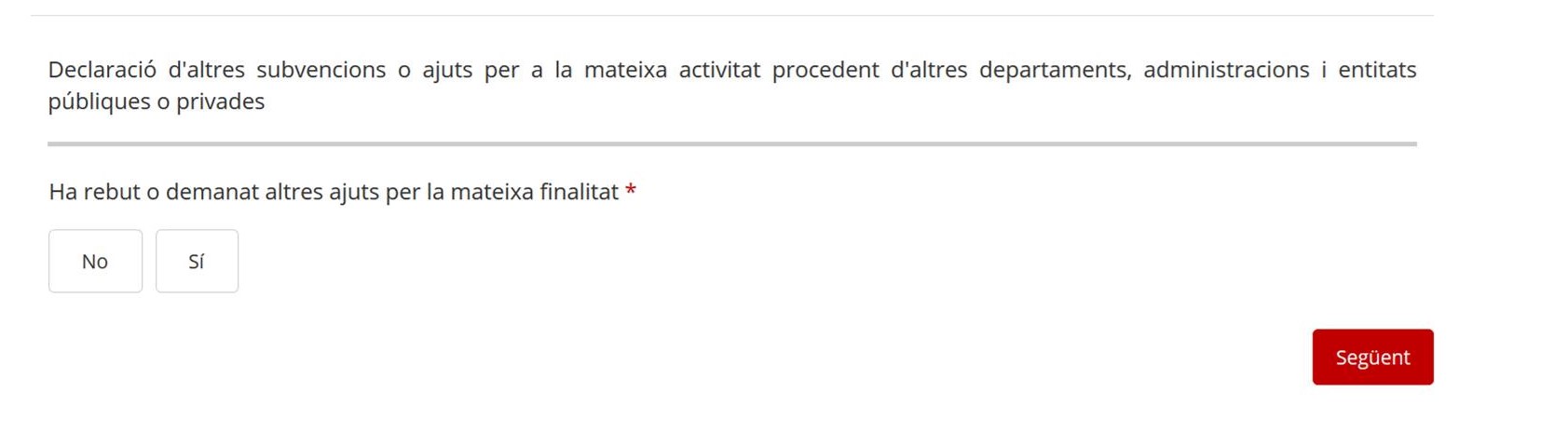 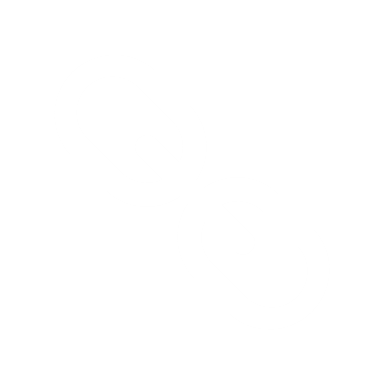 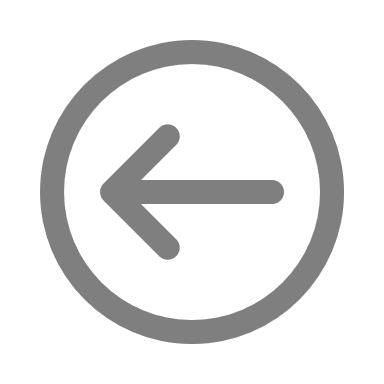 27
Guia justificació cupons innovació, startup i finançament   Versió 1, 3 de març de 2021
Justificació - Presentació
Cliqueu a la icona per a accedir a la justificació en línia
Com i on elaborar i enviar la justificació?
2
Preparar el formulari de justificació
En el cas de marcar SÍ s’han rebut o demanat altres ajuts per a la mateixa finalitat omplir les dades i clicar a Següent.
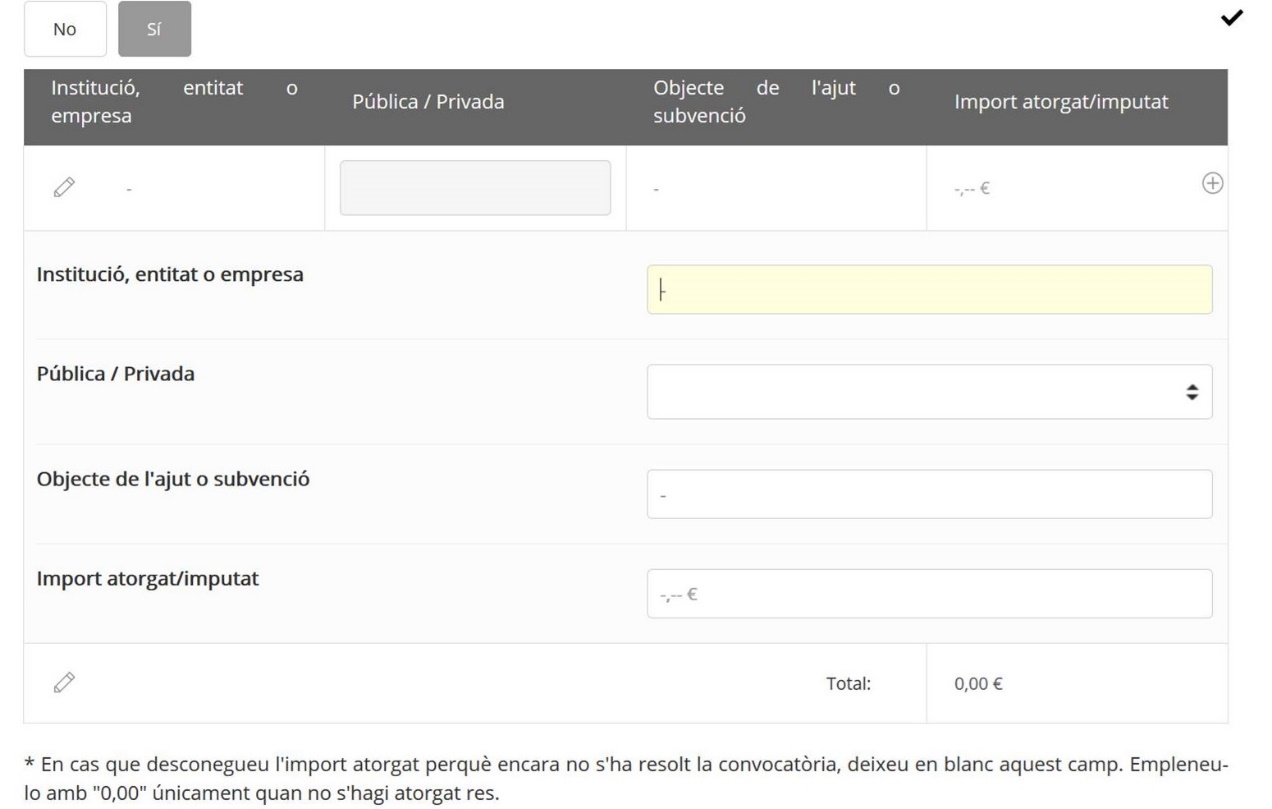 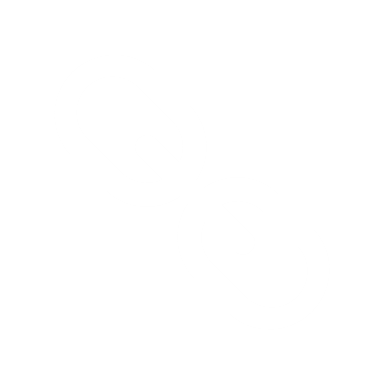 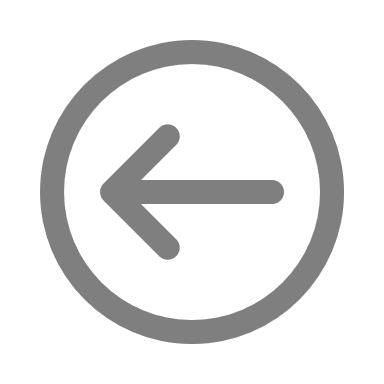 28
Guia justificació cupons innovació, startup i finançament   Versió 1, 3 de març de 2021
Justificació - Presentació
Cliqueu a la icona per a accedir a la justificació en línia
Com i on elaborar i enviar la justificació?
2
Preparar el formulari de justificació
Es carregarà la pantalla d’Adjunts.
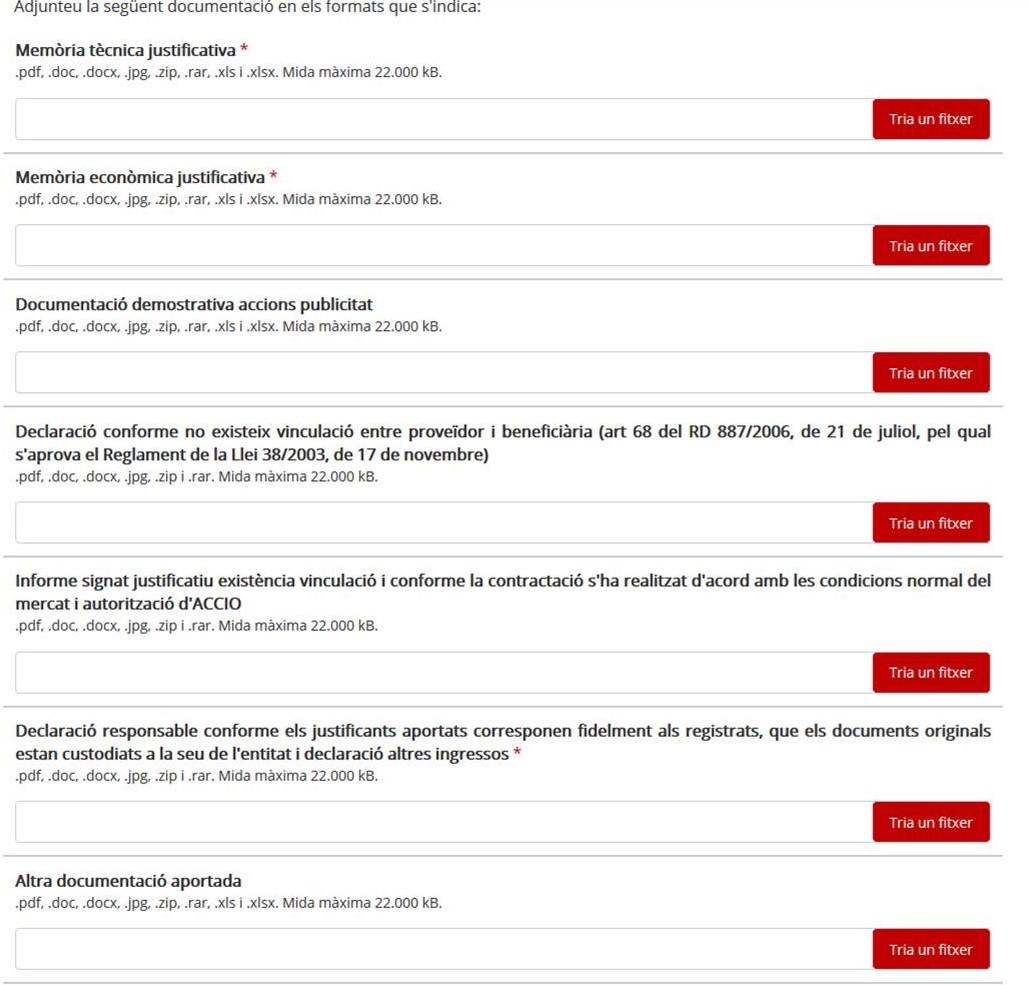 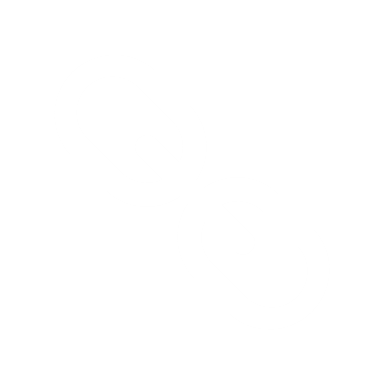 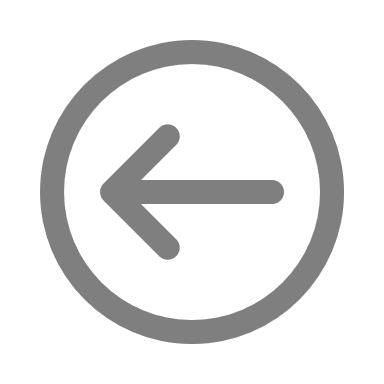 29
Guia justificació cupons innovació, startup i finançament   Versió 1, 3 de març de 2021
Justificació - Presentació
Cliqueu a la icona per a accedir a la justificació en línia
Com i on elaborar i enviar la justificació?
2
Preparar el formulari de justificació
Inclogueu tota la documentació justificativa de la subvenció. Veure secció específica.
Els noms dels arxius no han de portar ni accents ni caràcters especials (per exemple Justificacio.pdf)
Recordeu, adjuntar a l’espai “Memòria económica” tot en un únic document pdf, zip o rar (factura, comprovants i documents demostratius de l’activitat)
22.000 KB màxim!

Una vegada carregat cliqueu a Següent.
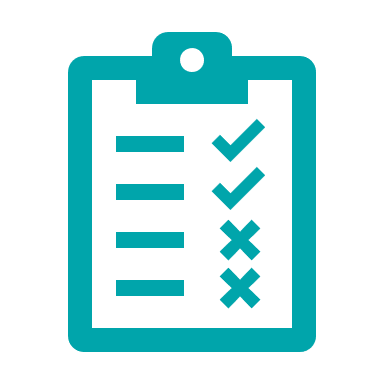 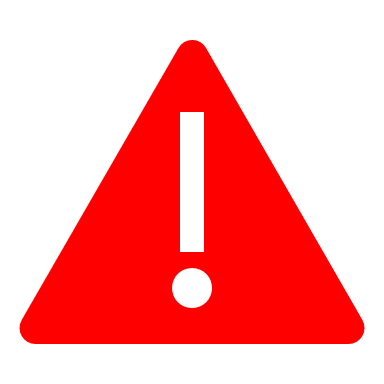 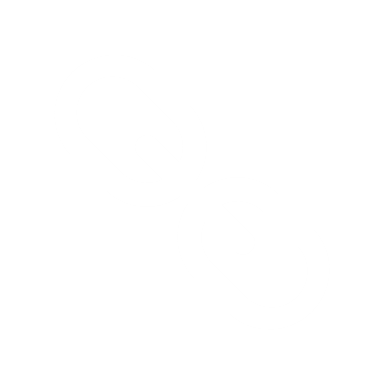 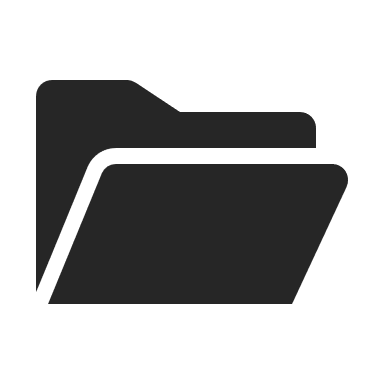 ZIP / RAR
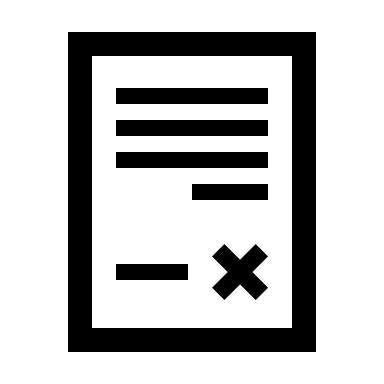 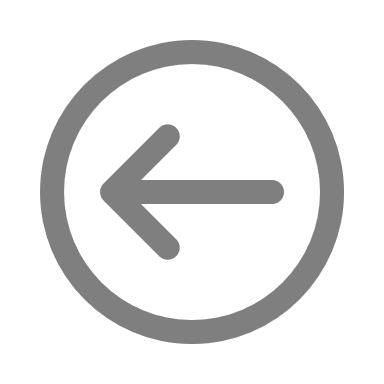 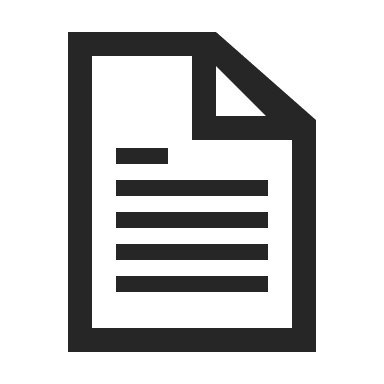 PDF
30
Guia justificació cupons innovació, startup i finançament   Versió 1, 3 de març de 2021
Justificació - Presentació
Cliqueu a la icona per a accedir a la justificació en línia
Com i on elaborar i enviar la justificació?
2
Preparar el formulari de justificació
Es carregarà la pantalla de Justificacions de Despeses.
Adjunteu l’Excel del compte justificatiu que heu descarregat, complimentat i guardat al vostre ordinador prèviament. La informació de l’Excel es carregarà en pantalla. Una vegada carregat i sense errors cliqueu a Següent.
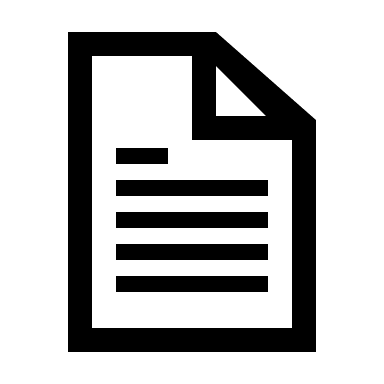 XLSX
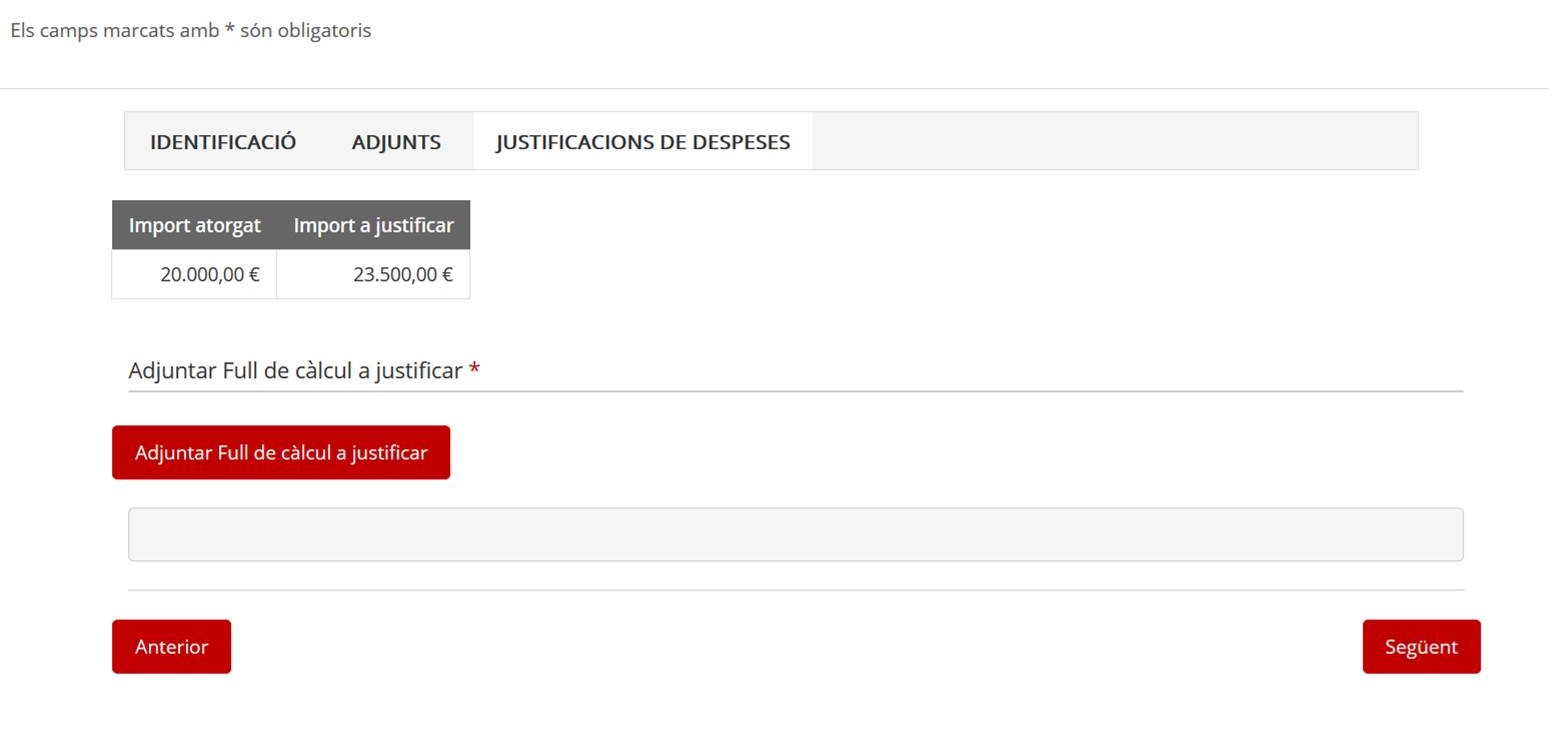 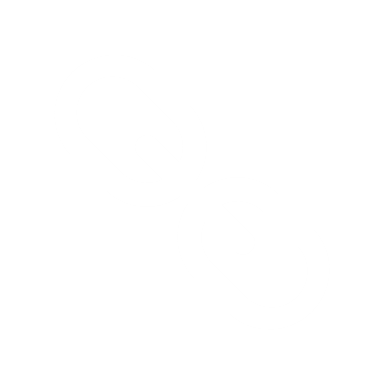 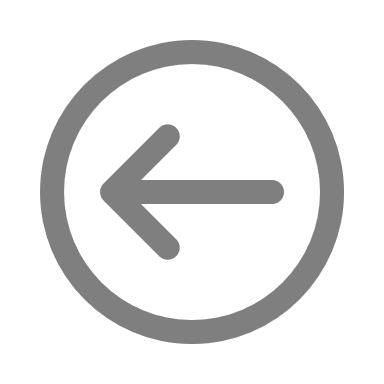 31
Guia justificació cupons innovació, startup i finançament   Versió 1, 3 de març de 2021
Justificació - Presentació
Cliqueu a la icona per a accedir a la justificació en línia
Com i on elaborar i enviar la justificació?
2
Preparar el formulari de justificació
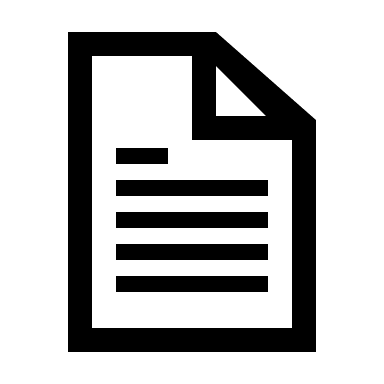 XLSX
Si el sistema detecta qualsevol error a l’Excel ho informarà i s’haurà de modificar i adjuntar-ho de nou.
El nom de l’arxiu Excel no ha de portar ni accents ni caràcters especials (per exemple Justificacio.xlsx).
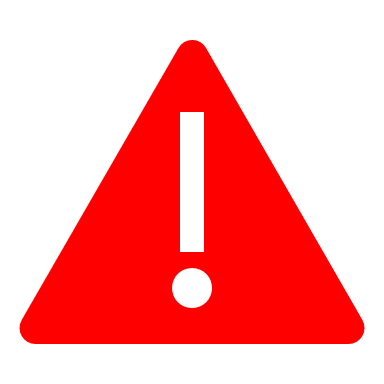 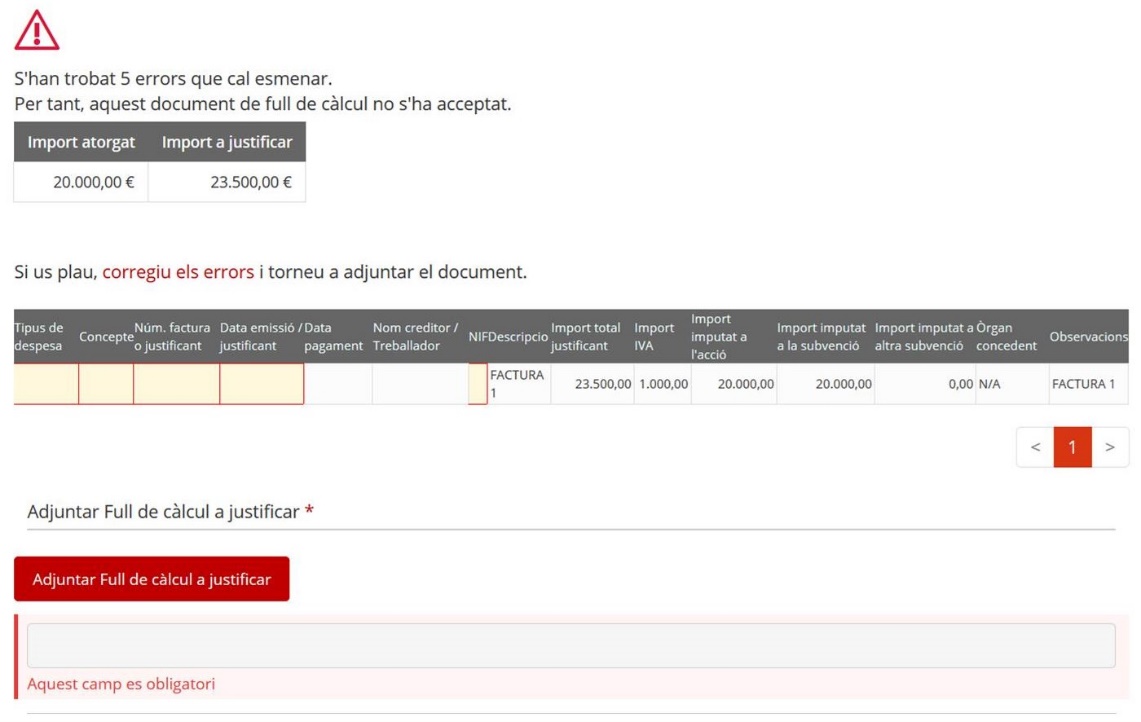 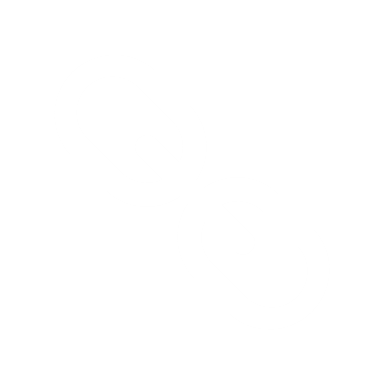 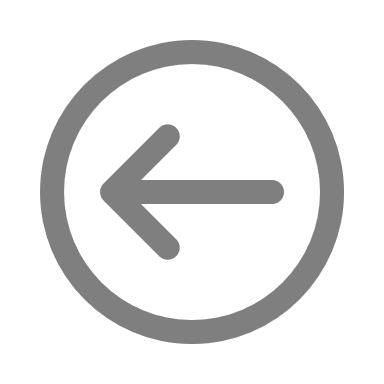 32
Guia justificació cupons innovació, startup i finançament   Versió 1, 3 de març de 2021
Justificació - Presentació
Cliqueu a la icona per a accedir a la justificació en línia
Com i on elaborar i enviar la justificació?
2
Preparar el formulari de justificació
Es carregarà la pantalla de Declaracions.
S’haurà de marcar sobre el camp obligatori conforme s’ha llegit i acceptat la informació bàsica de protecció de dades. A continuació clicar sobre Signa i envia.

La signatura és digital per tant s’han d’utilitzar els mecanismes 
habilitats per fer-ho.
Ha de signar una persona de l’entitat beneficiària que tingui 
un certificat de representació de persona jurídica.
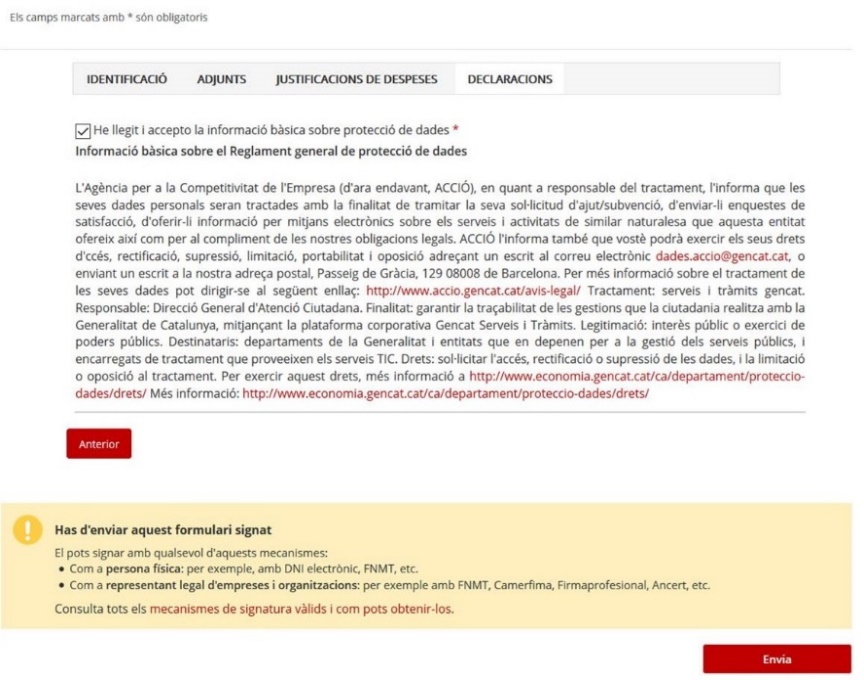 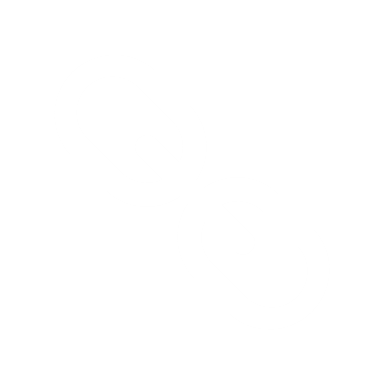 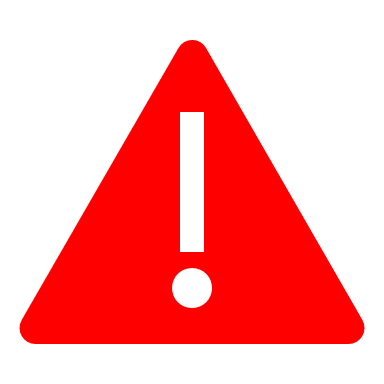 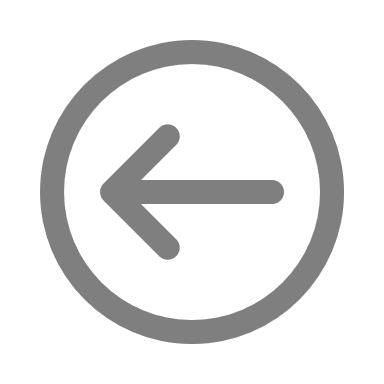 33
Guia justificació cupons innovació, startup i finançament   Versió 1, 3 de març de 2021
Justificació - Presentació
Cliqueu a la icona per a accedir a la justificació en línia
Com i on elaborar i enviar la justificació?
3
Signar i enviar el formulari de justificació
Una vegada presentada la justificació apareixerà la següent pàgina, on podreu descarregar l’acusament de rebuda.
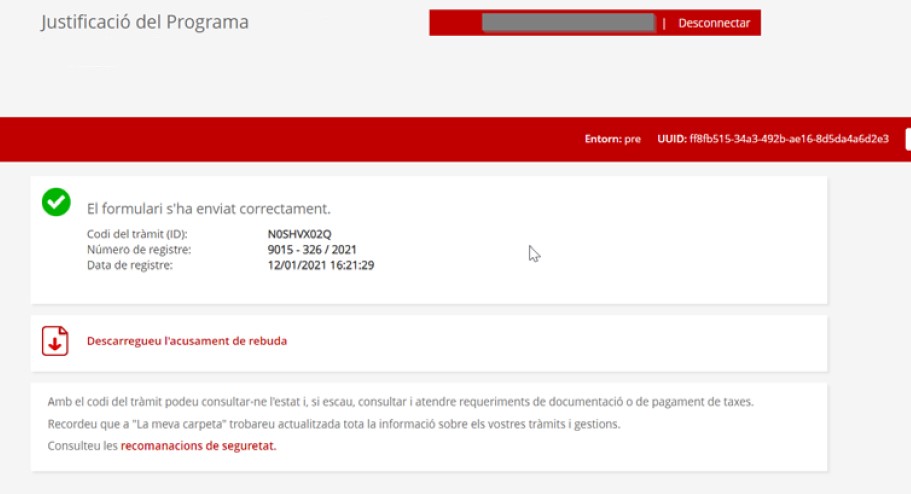 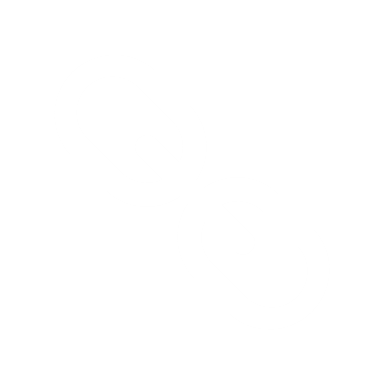 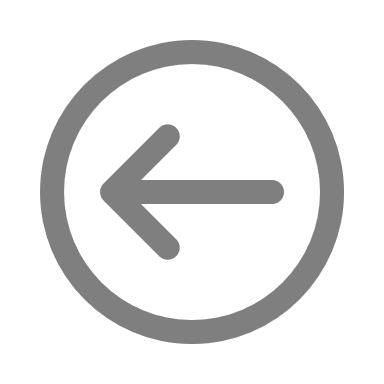 34
Guia justificació cupons innovació, startup i finançament   Versió 1, 3 de març de 2021